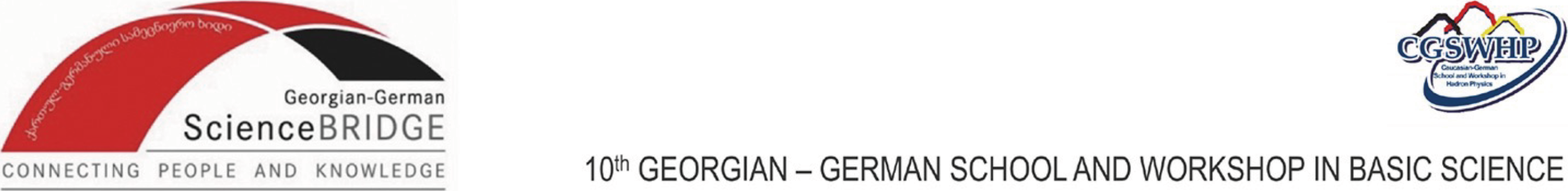 Atmospheric Research at SMART|AtmoSim_LAB
Dr. Giorgi Jibuti
Assistant Professor
Tbilisi State University
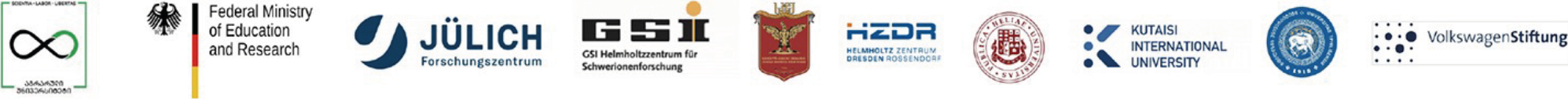 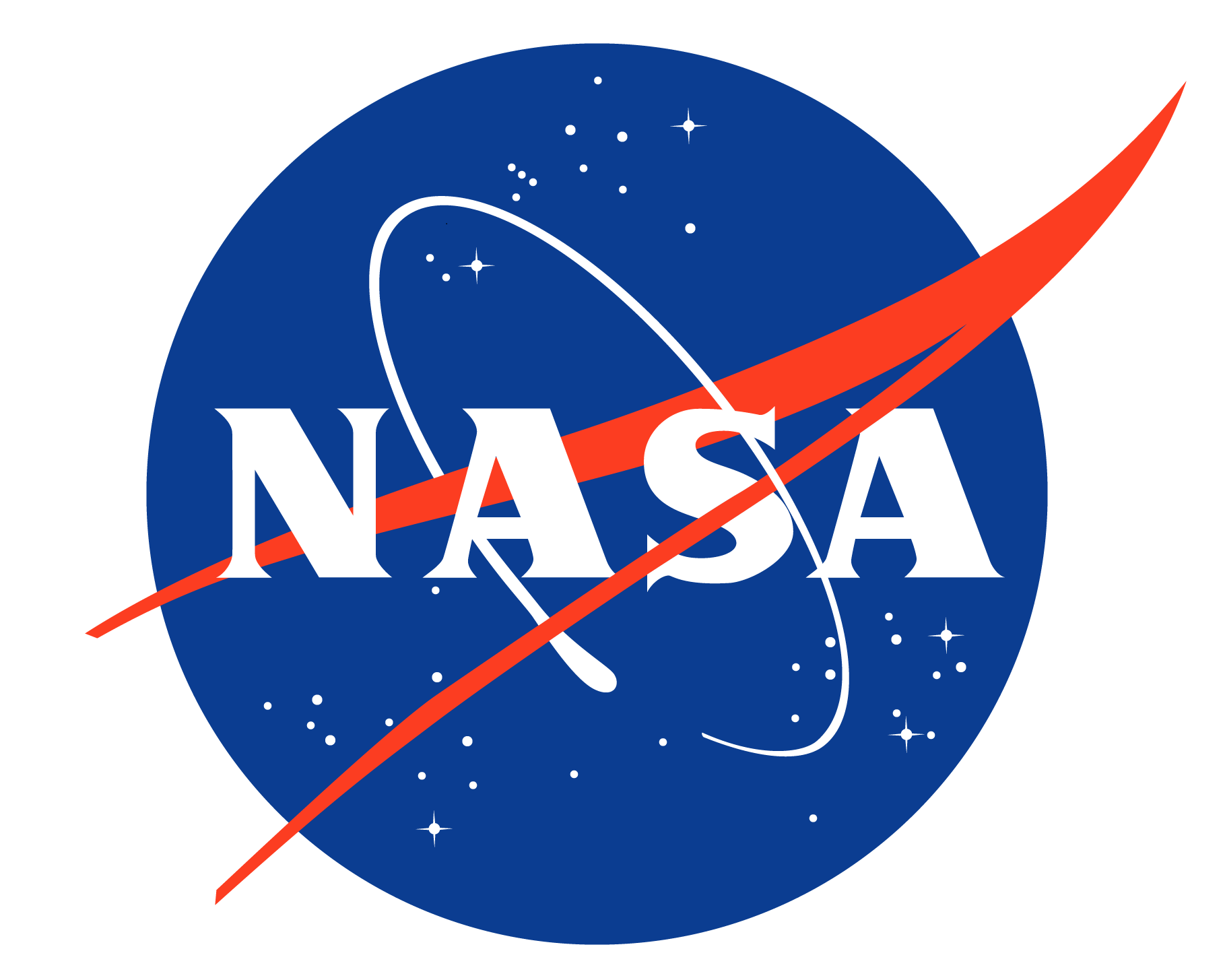 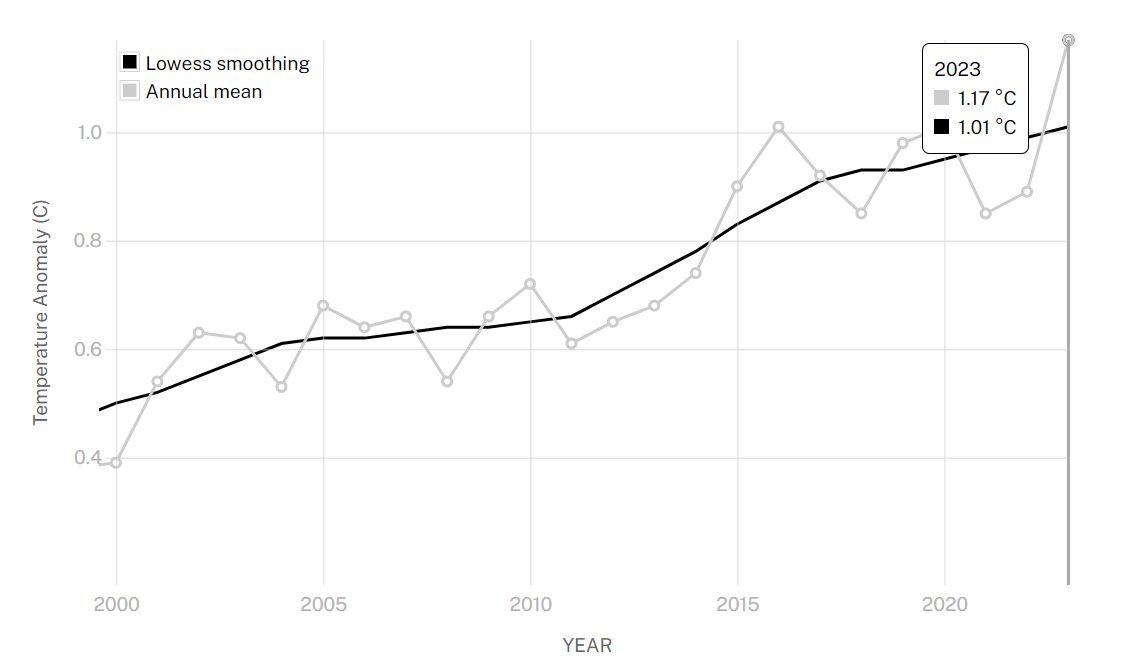 02
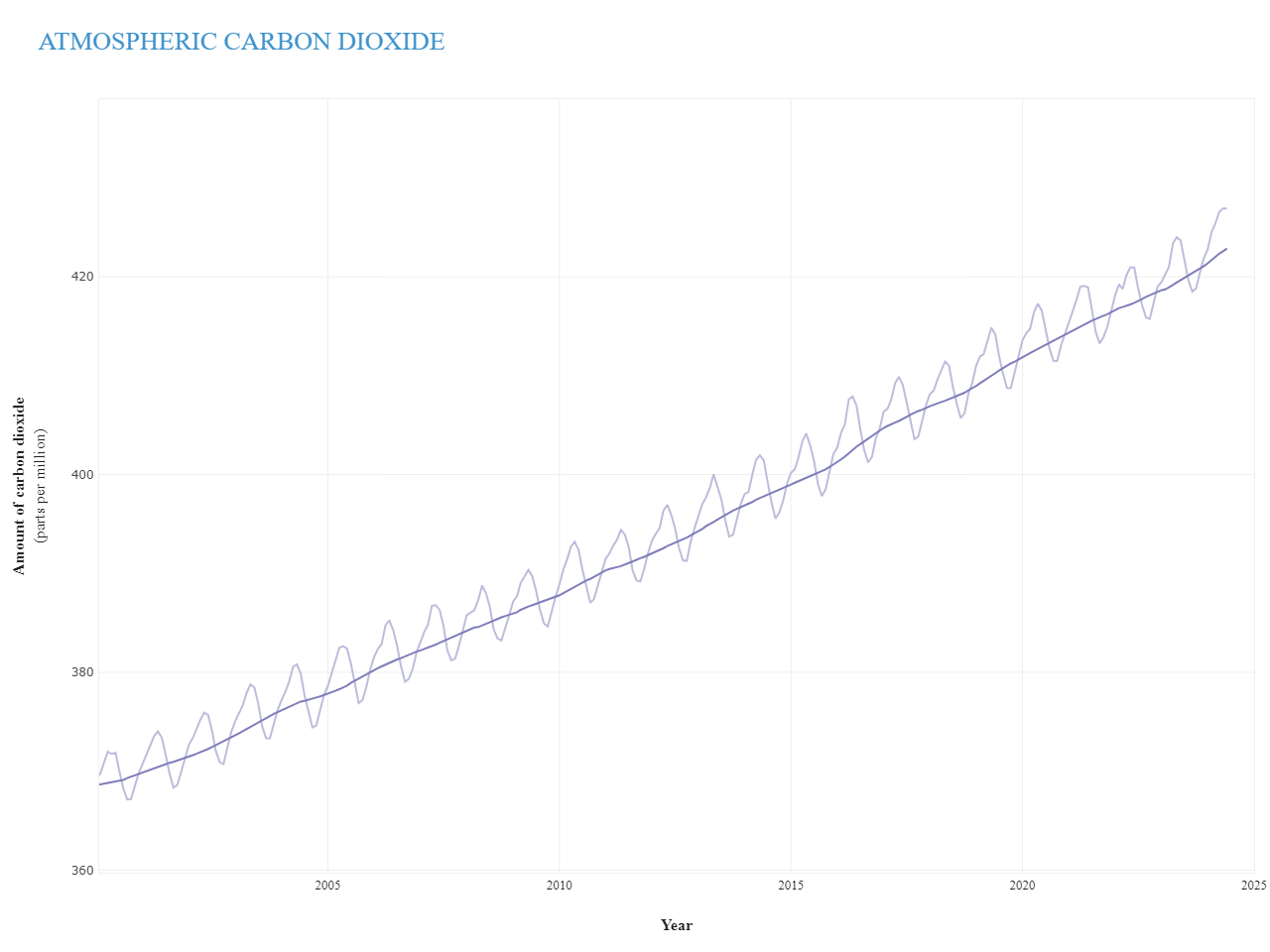 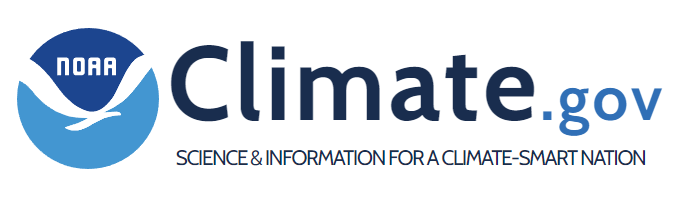 04
SMART|AtmoSim_LAB
29 September 2017-Opening ceremony of  SMART|AtoSim_LAB
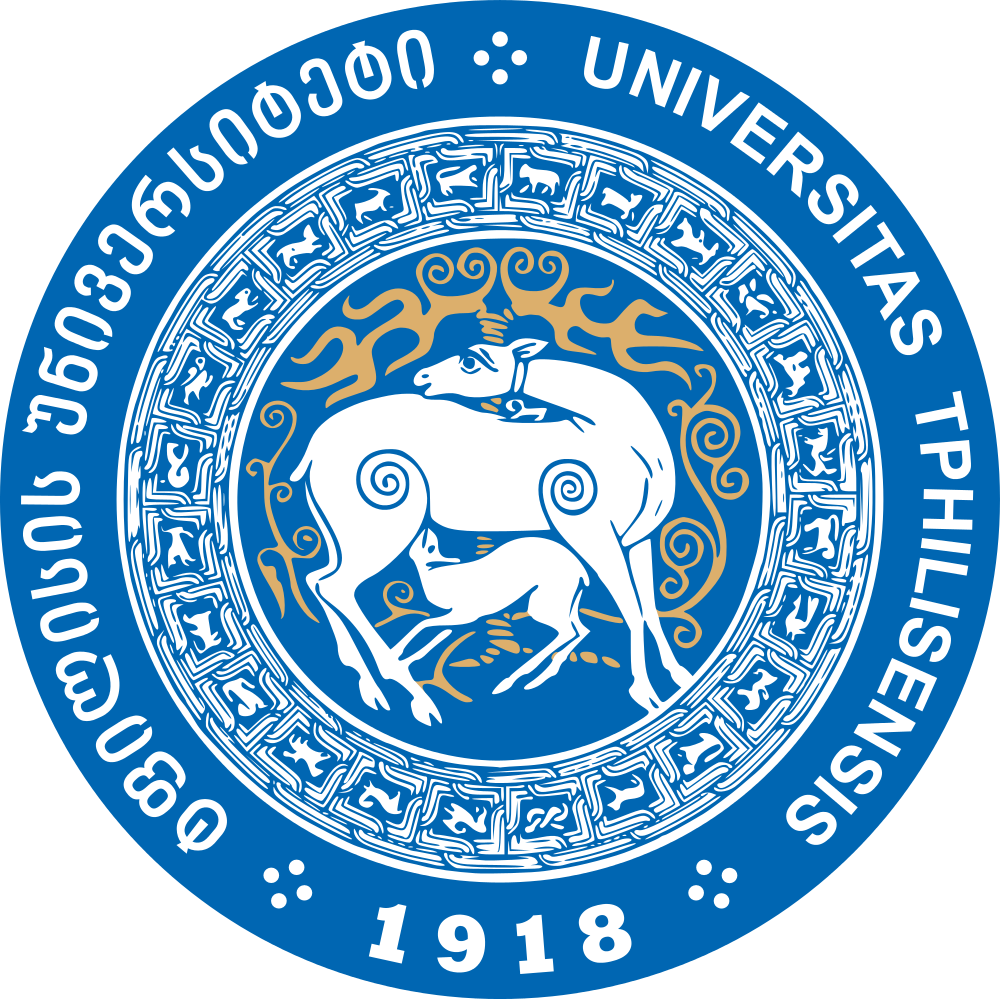 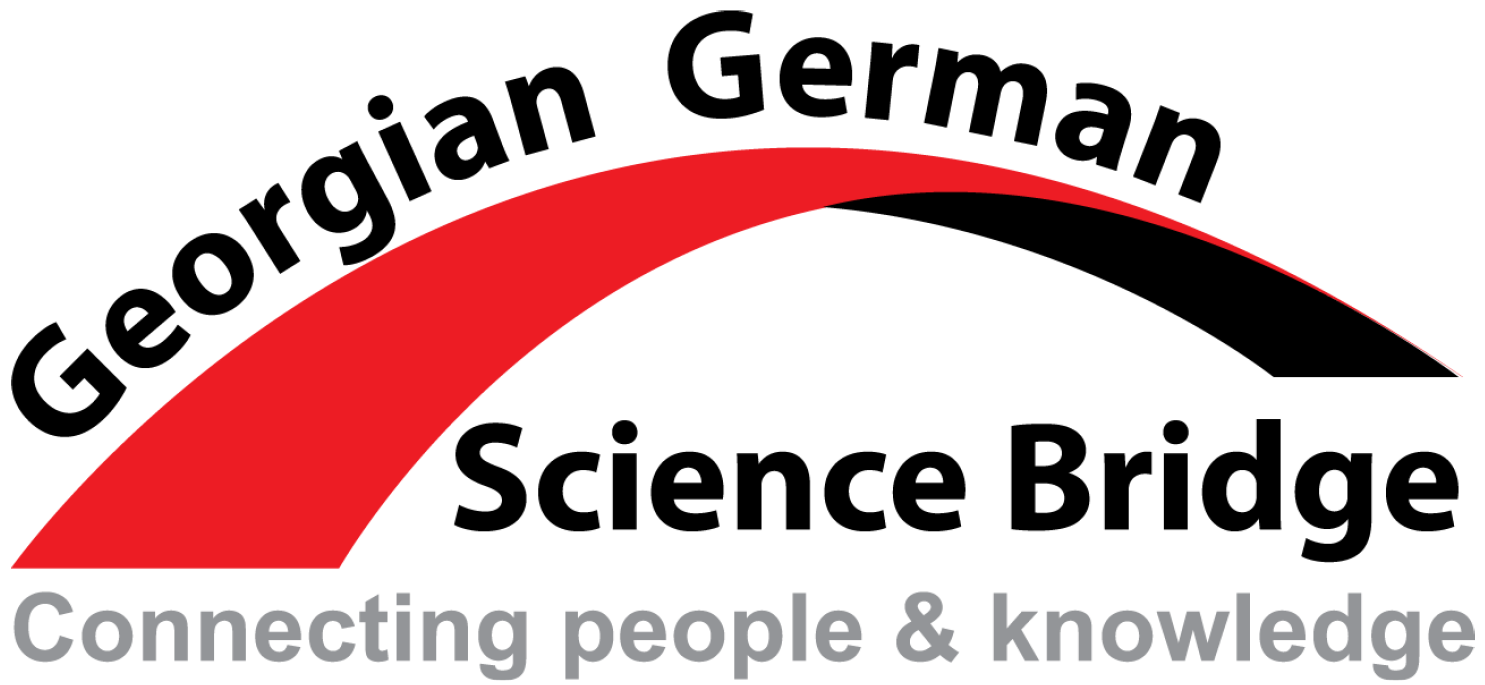 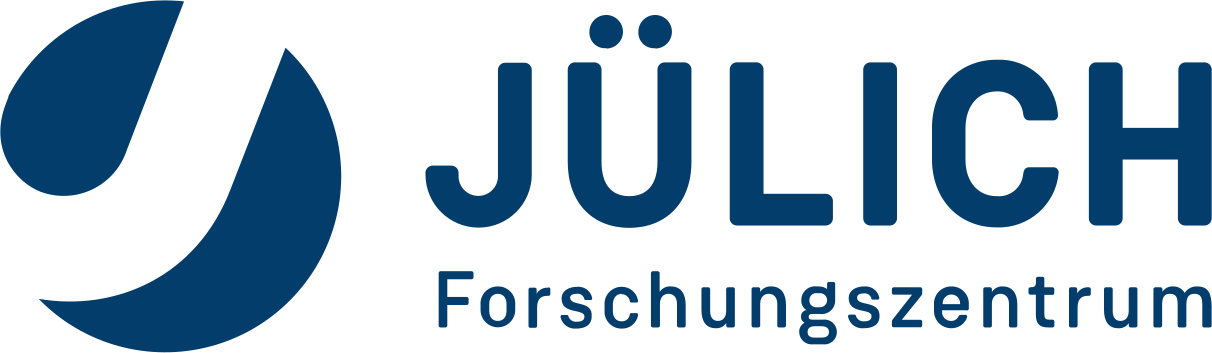 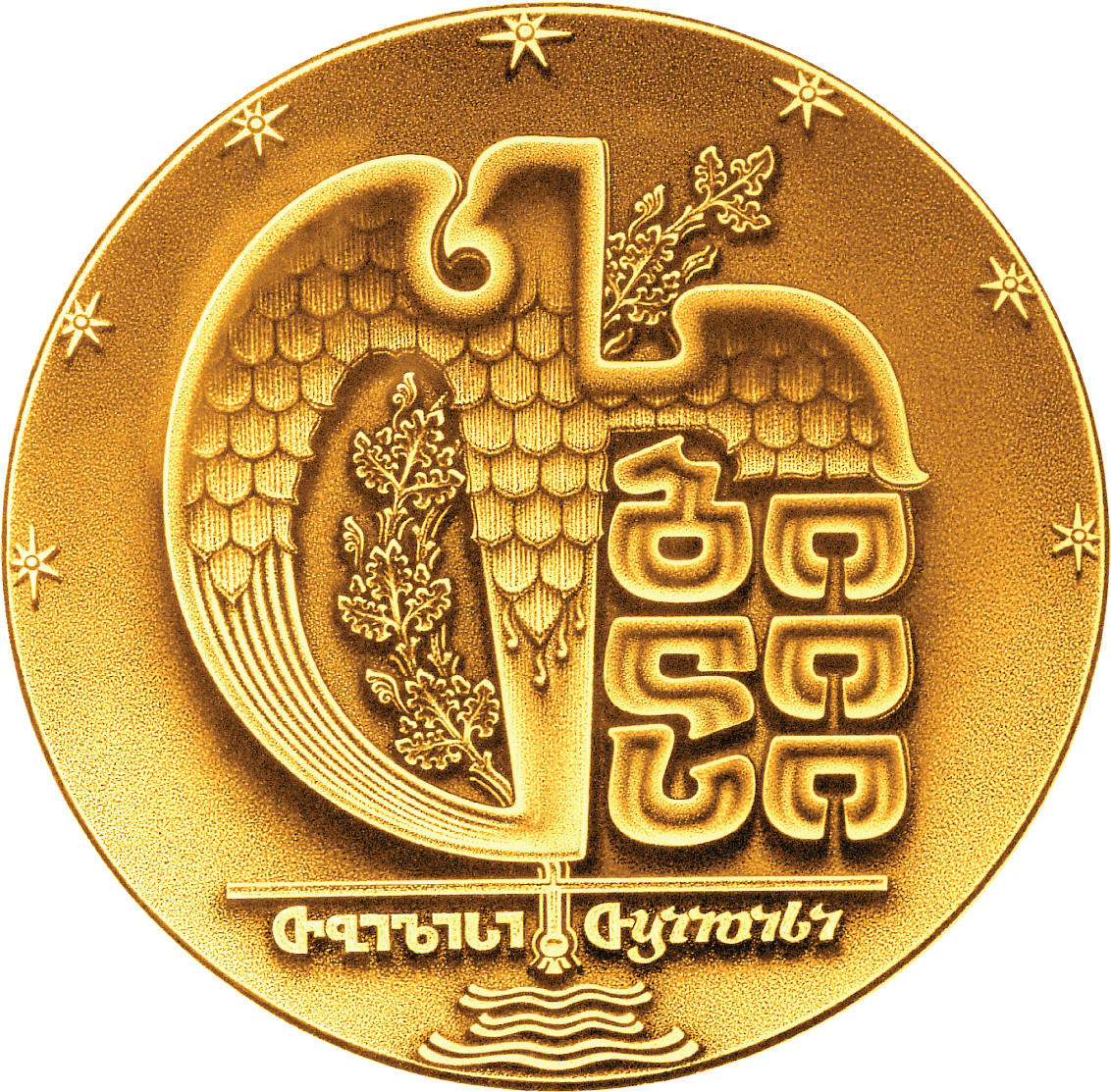 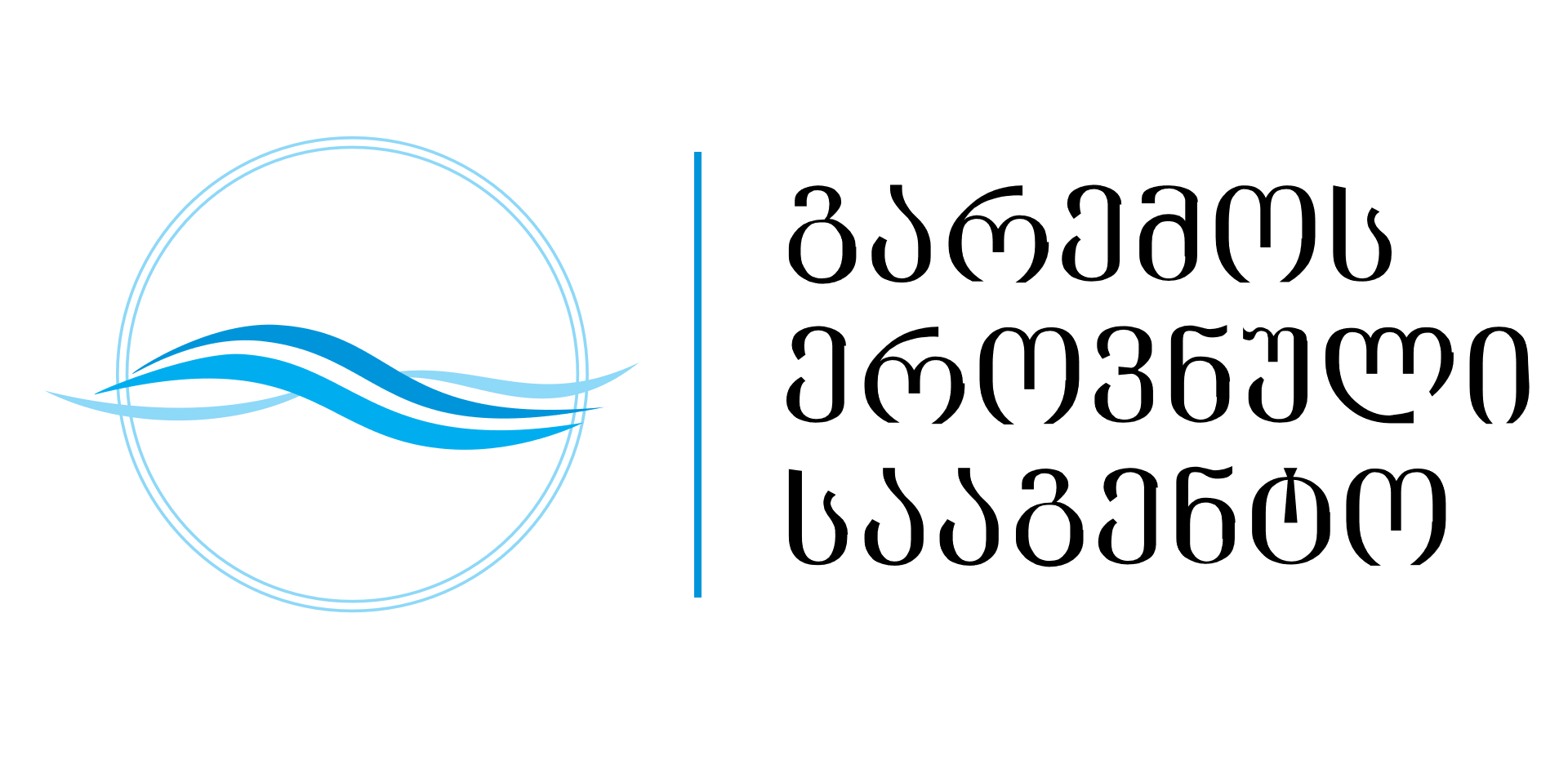 03
[Speaker Notes: Founding, GGSB, 2nd smartlab
Bezhan and Ramaz, 
Andreas, Astrid, Franz]
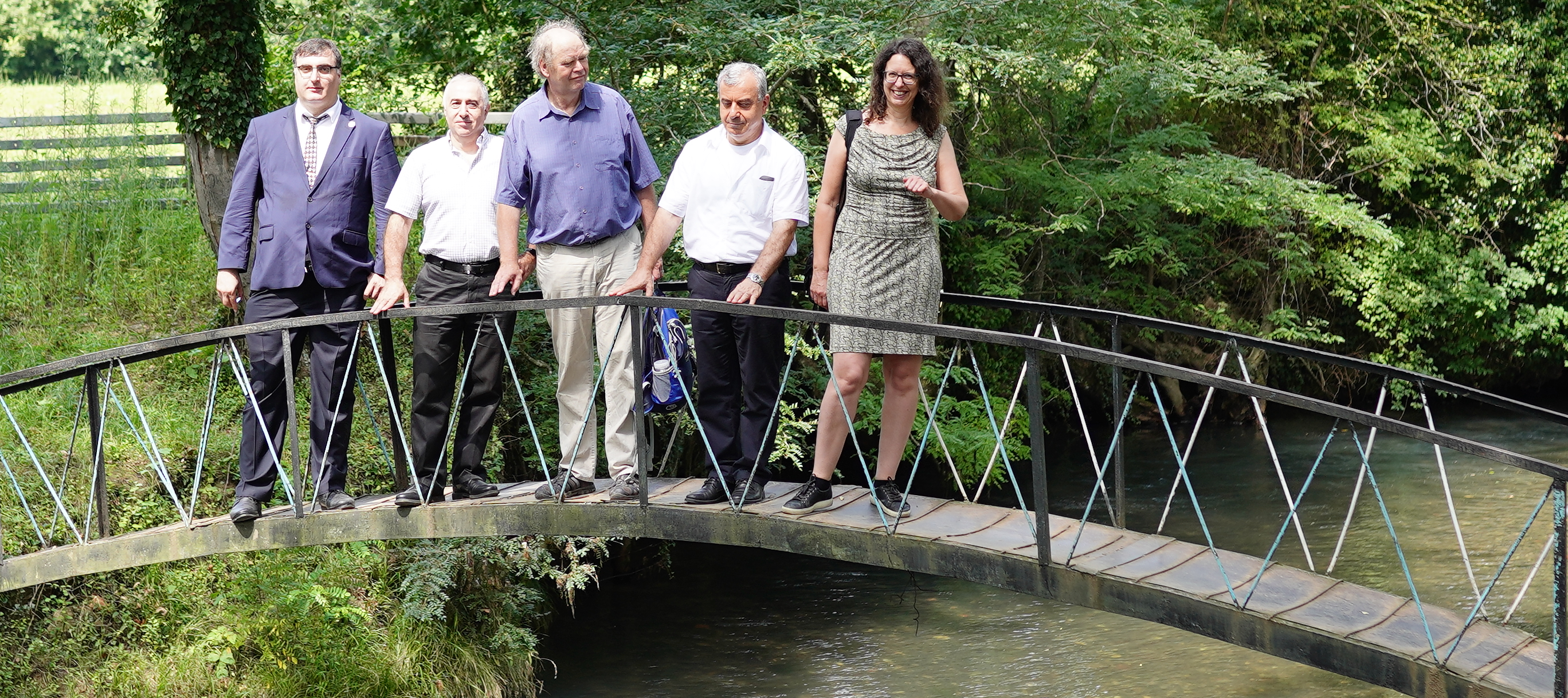 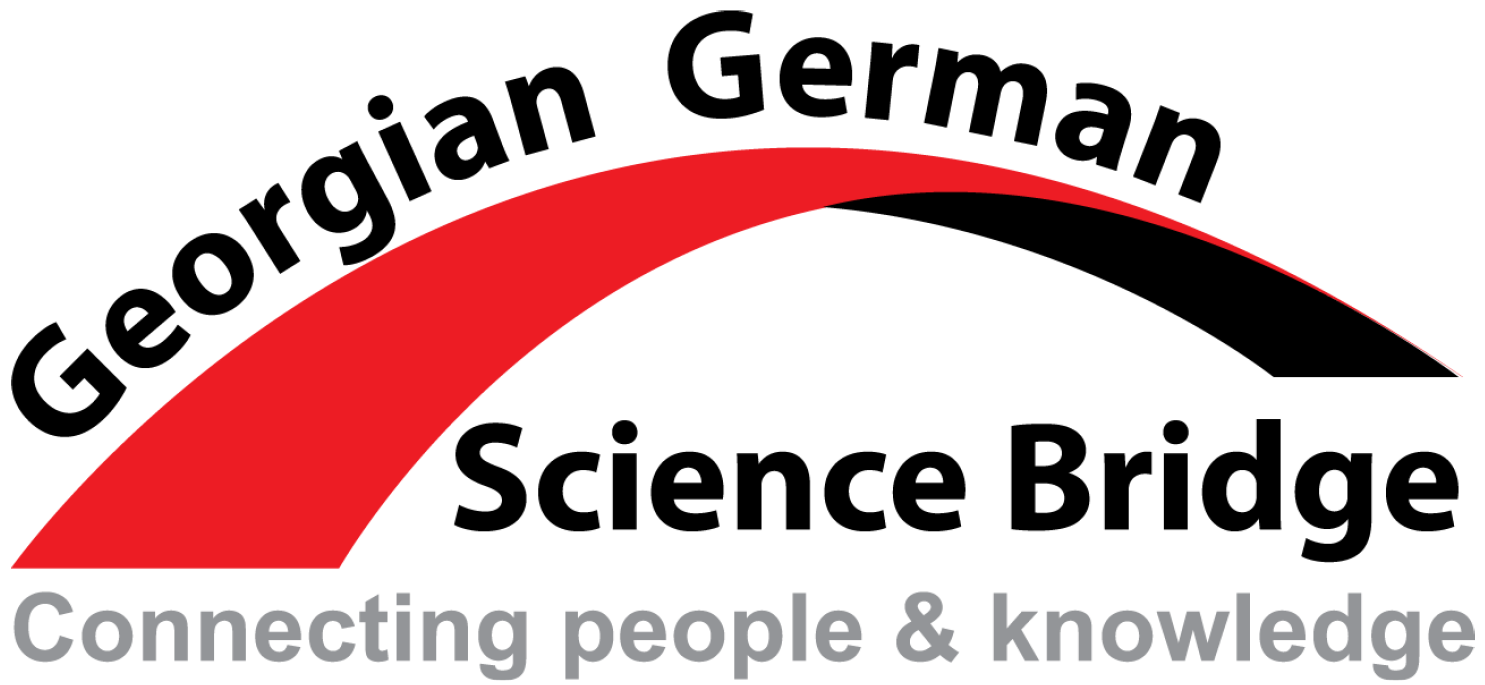 Abasha, 2019
05
SMART|AtmoSim_LAB - instrumentations
•ECO PHYSICS CLD 780 TR (for NO and NO2 measurement)

•Environment S.A  O3 41 M- (for ozone measurement)

•PICARRO CRDS G2401  (for CO, CO2, CH4, H2O measurement)

•Grimm Aerosol Technik  1.129 OPC (for aerosol measurement)
06
[Speaker Notes: +Drone,+ sensors]
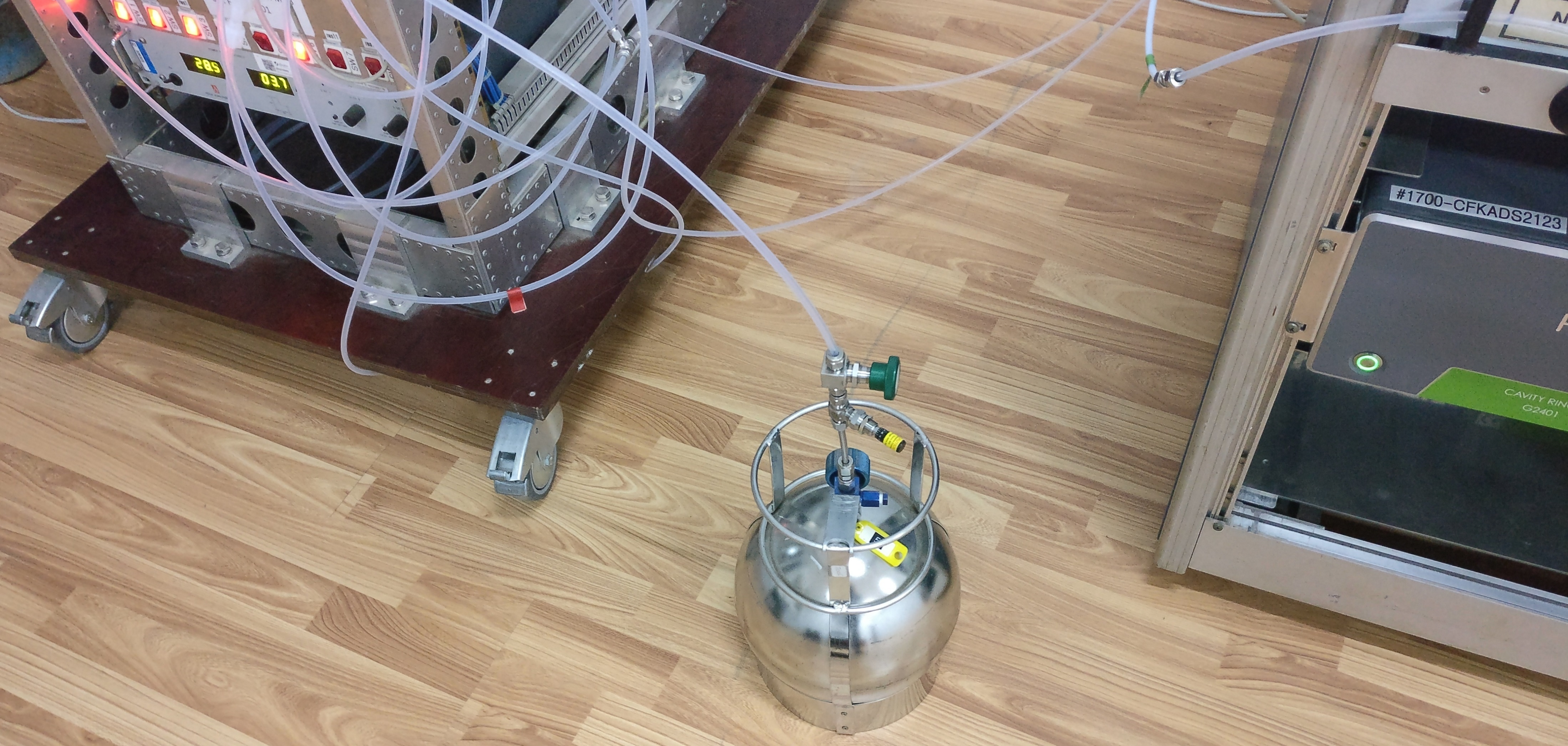 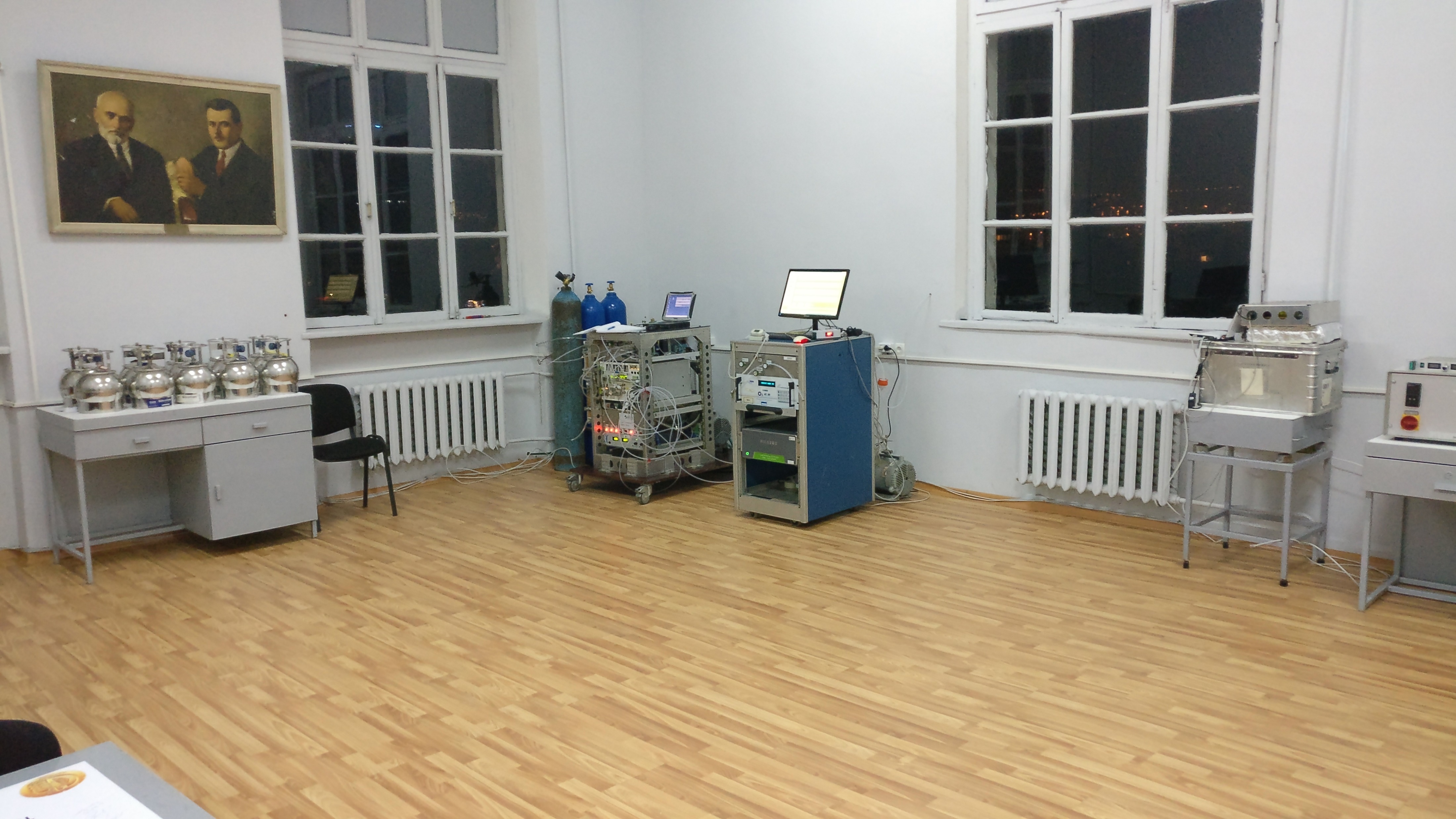 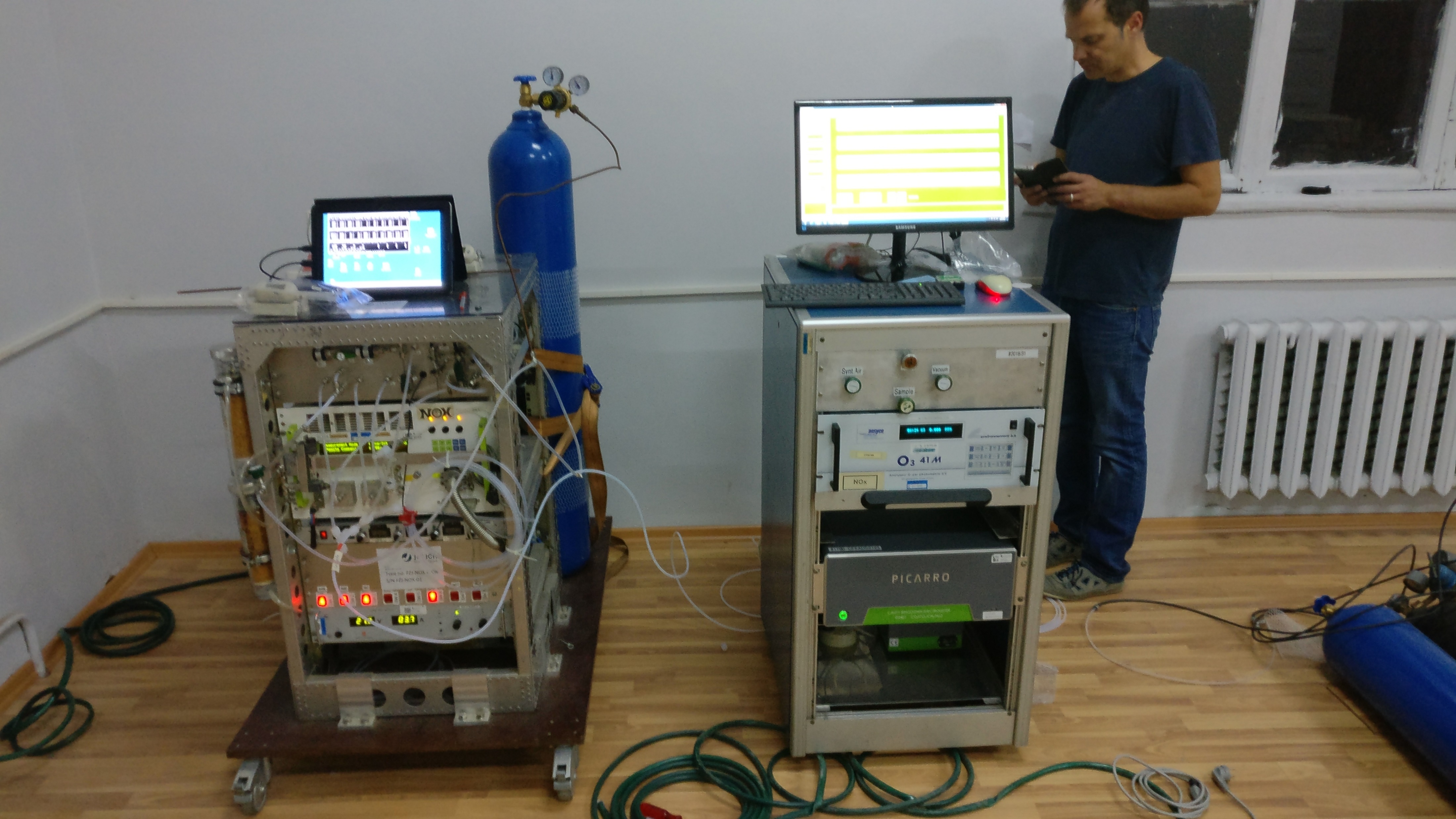 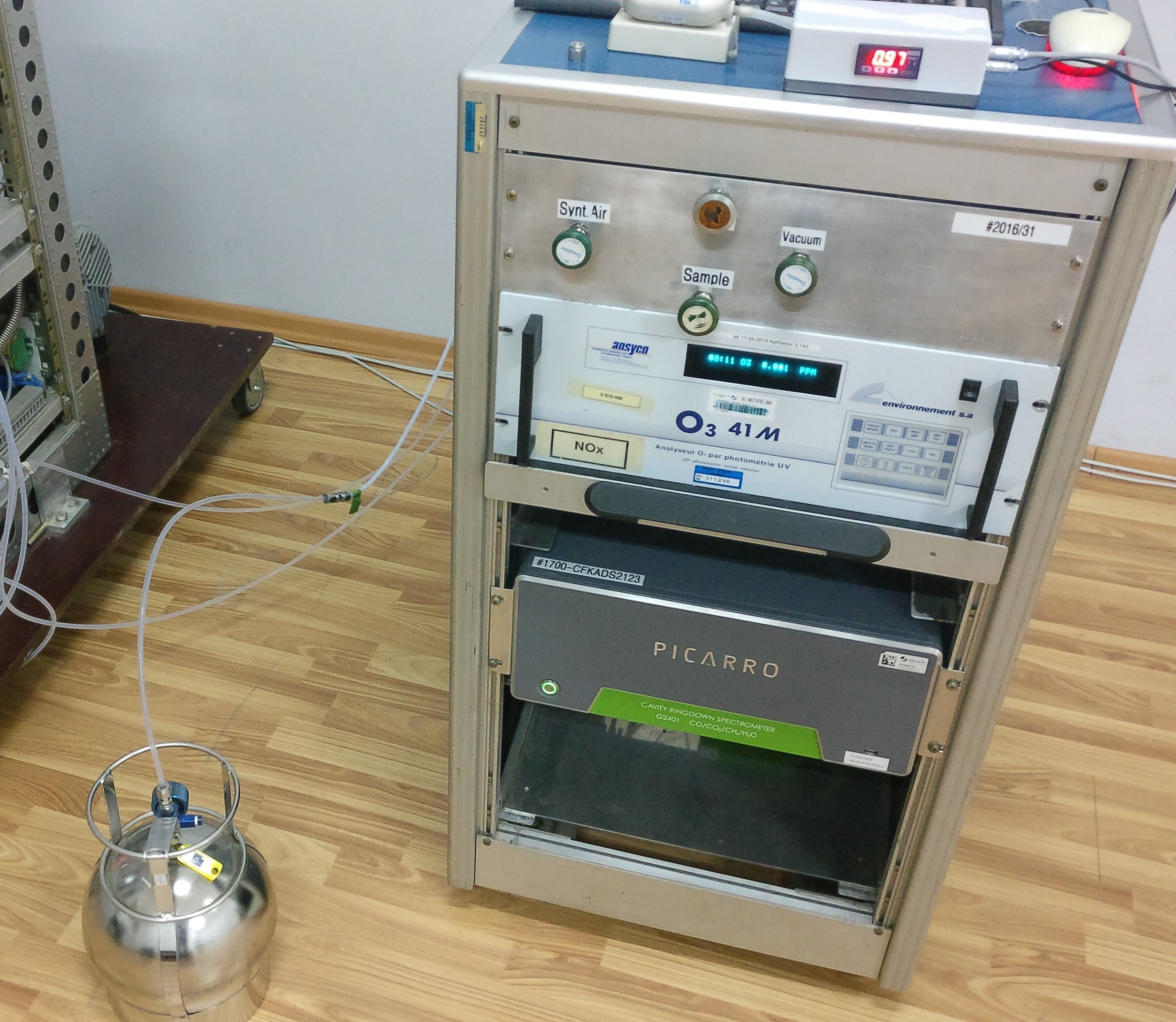 07
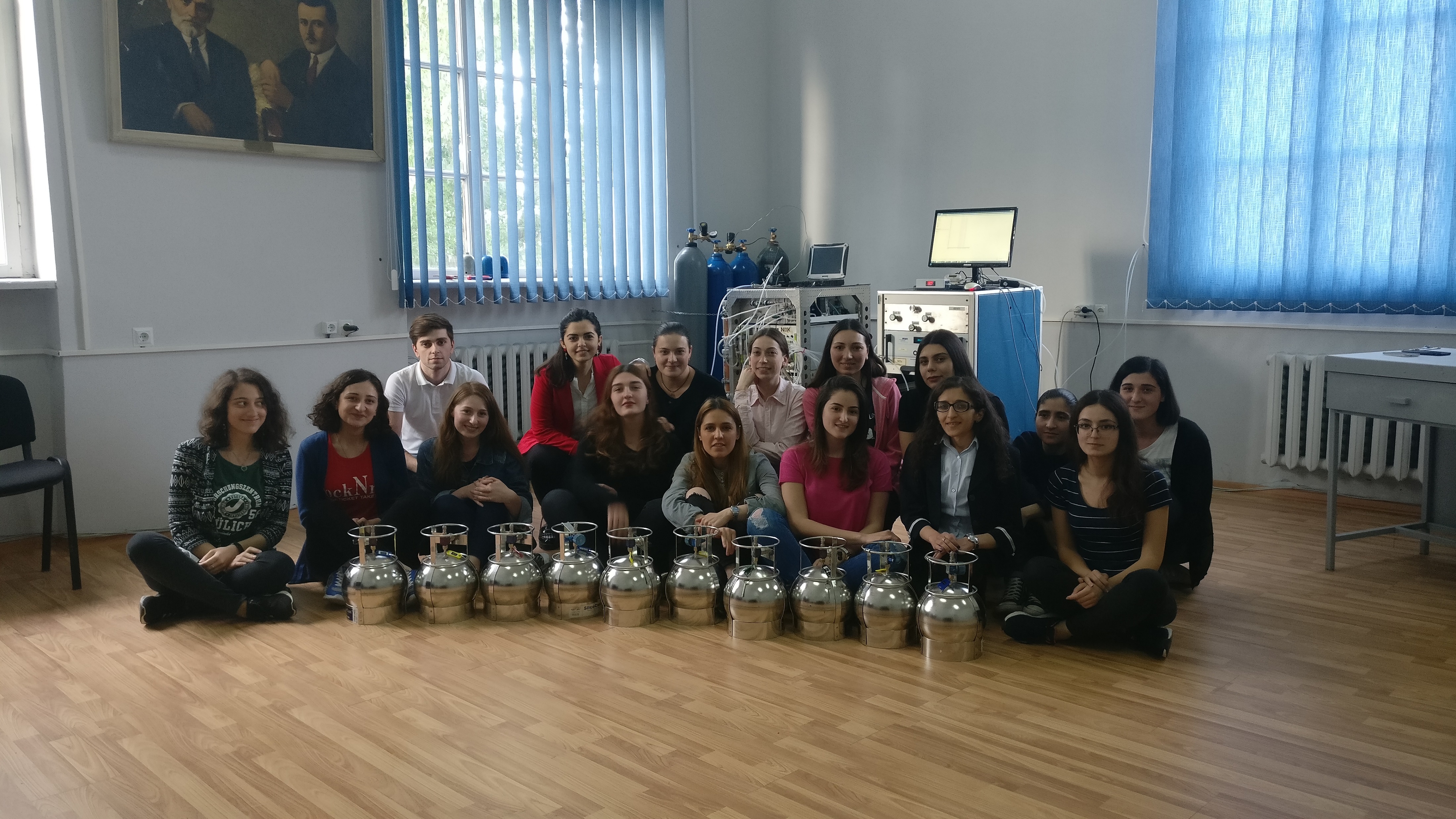 8
08
[Speaker Notes: Lab team
Drones+ Sensors]
Collaboration with SMART|EDM_LAB
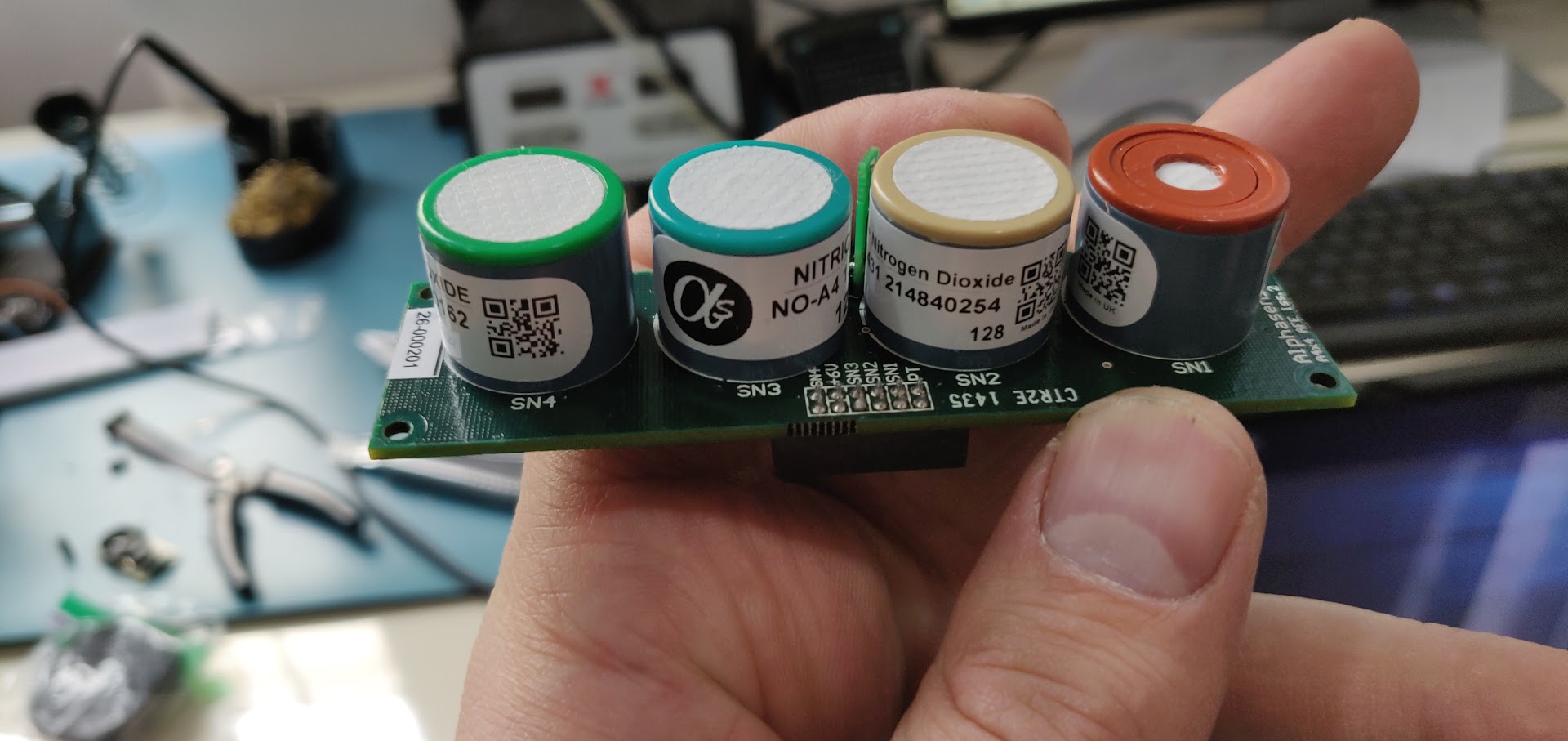 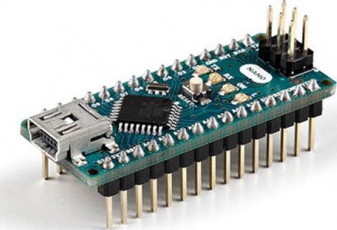 Arduino Nano Microcontroller to record sensor data
09
[Speaker Notes: Interdisciplinary collaboration
Semiconductor and electrochemical sensors]
Comparative studies of sensors
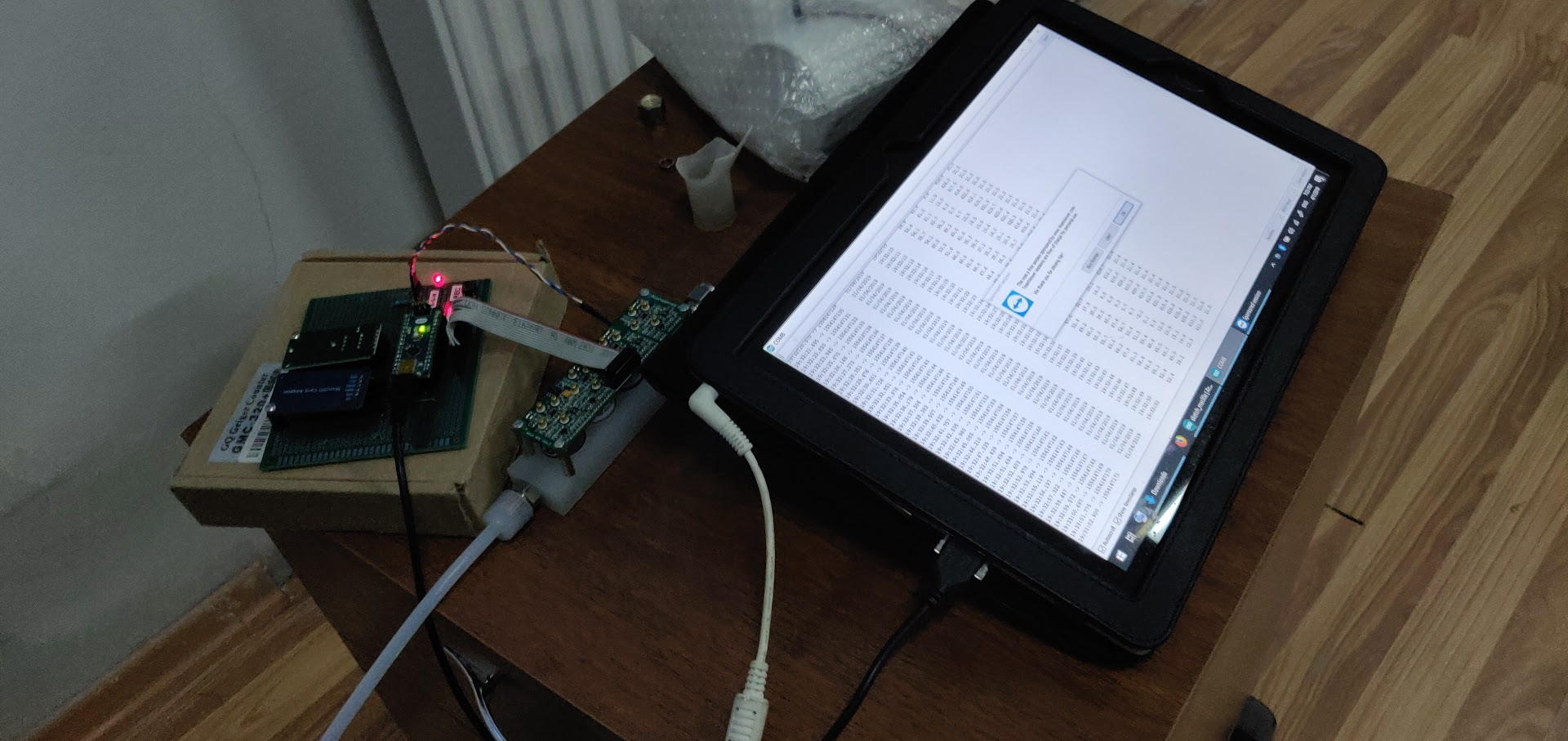 10
[Speaker Notes: David Mchedlishvili]
Carbon dioxide sensor evaluation
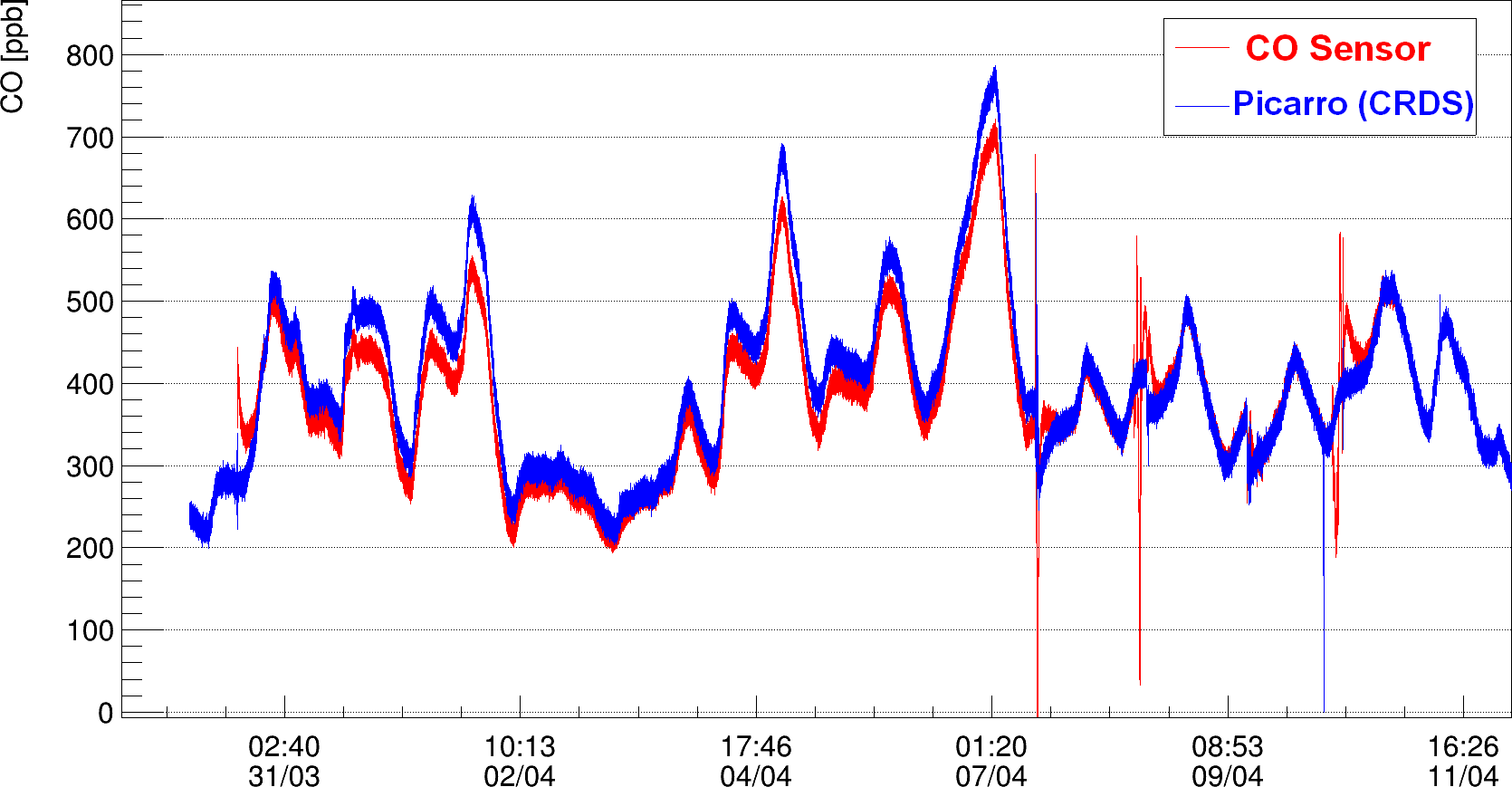 11
11
Nitrogen monoxide sensor evaluation
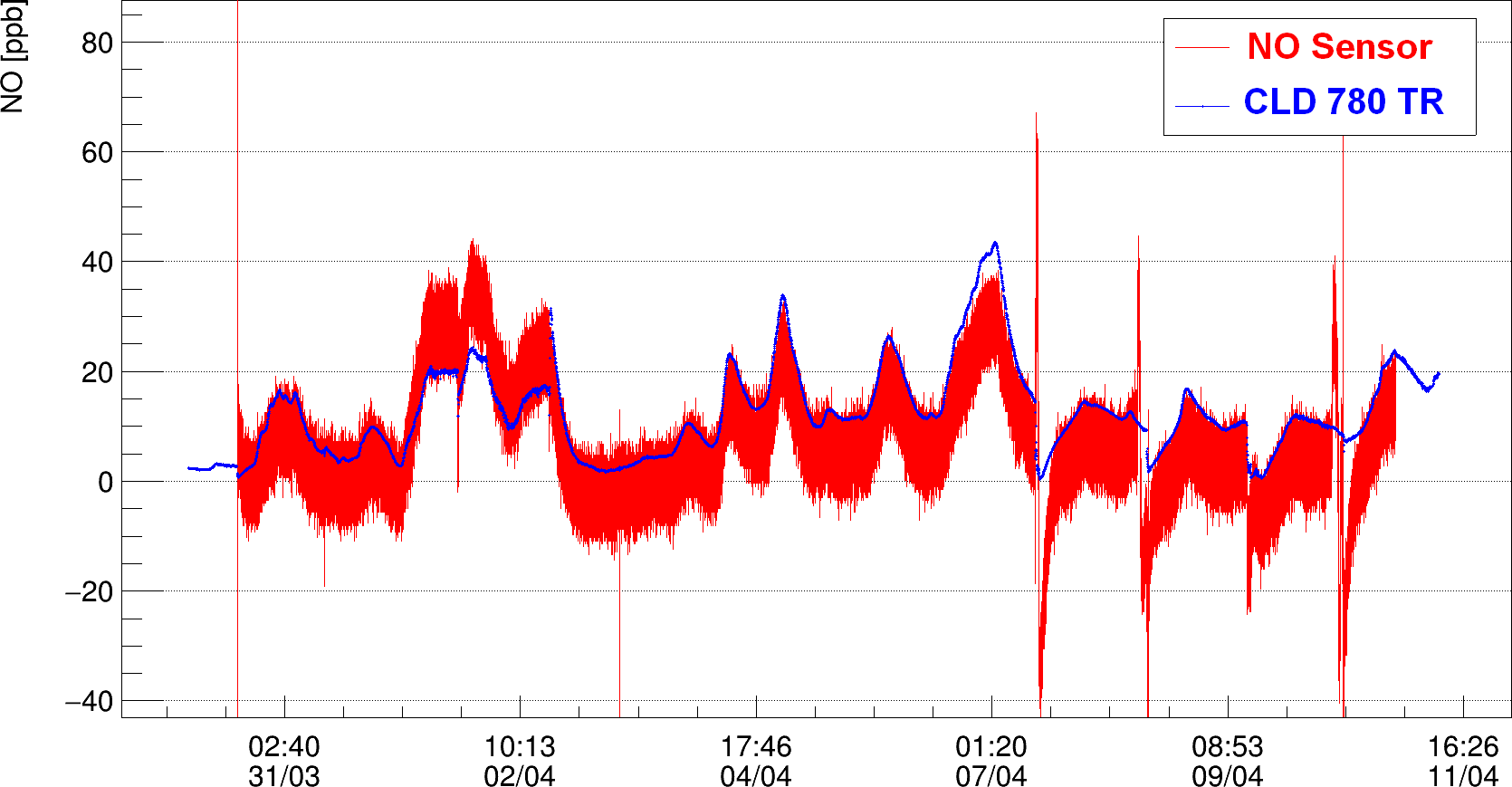 12
12
Collaboration with National Environmental Agency
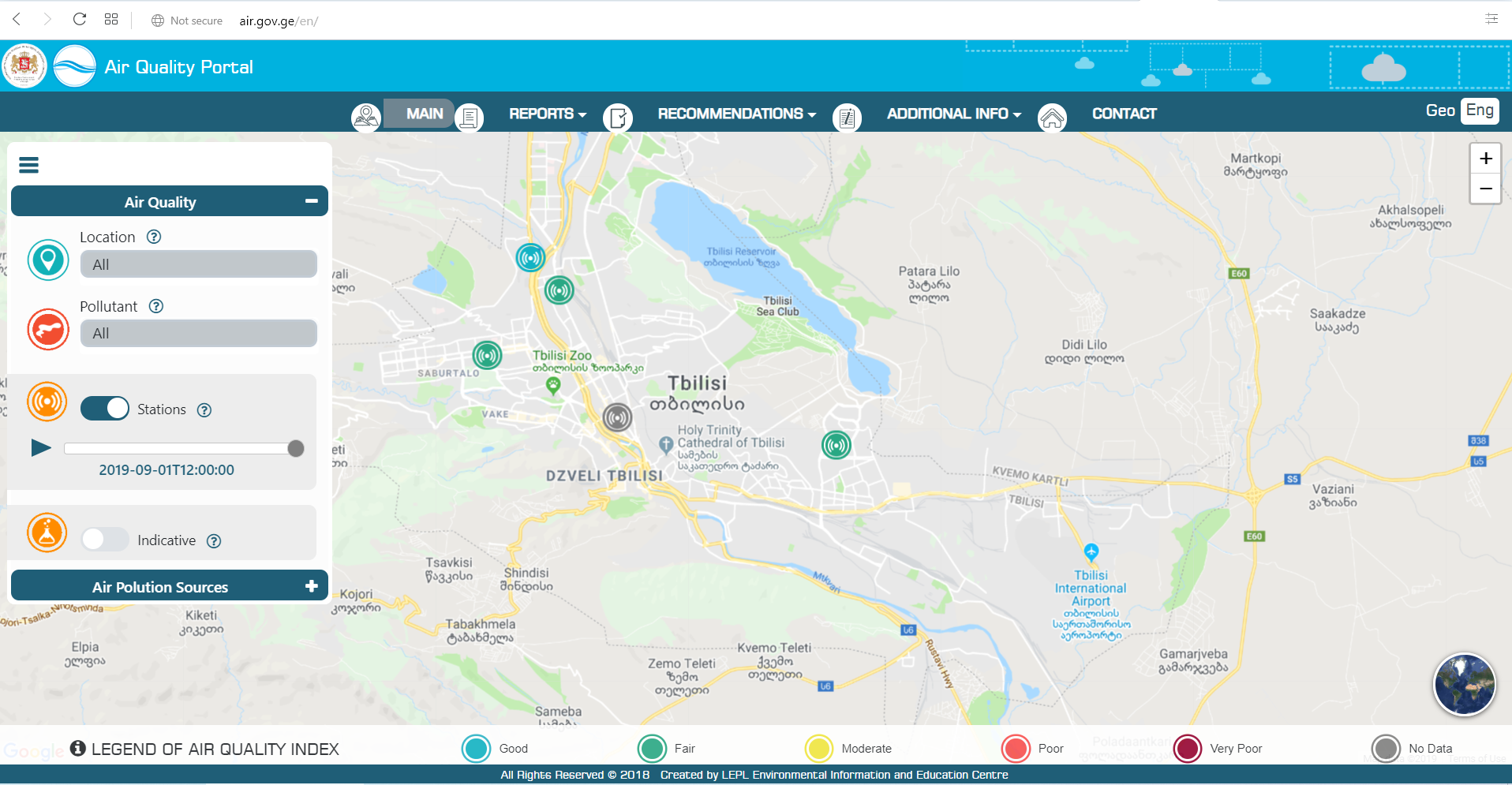 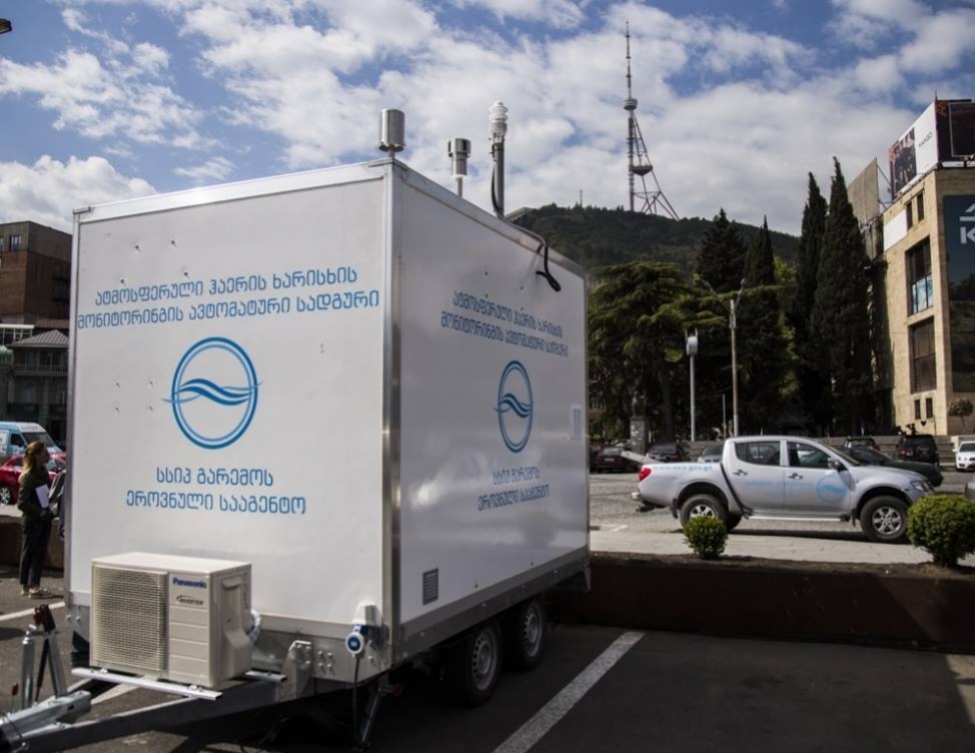 13
13
Commercial Sensor platform testing
NEA ambient air station
SOWA Flying laboratory
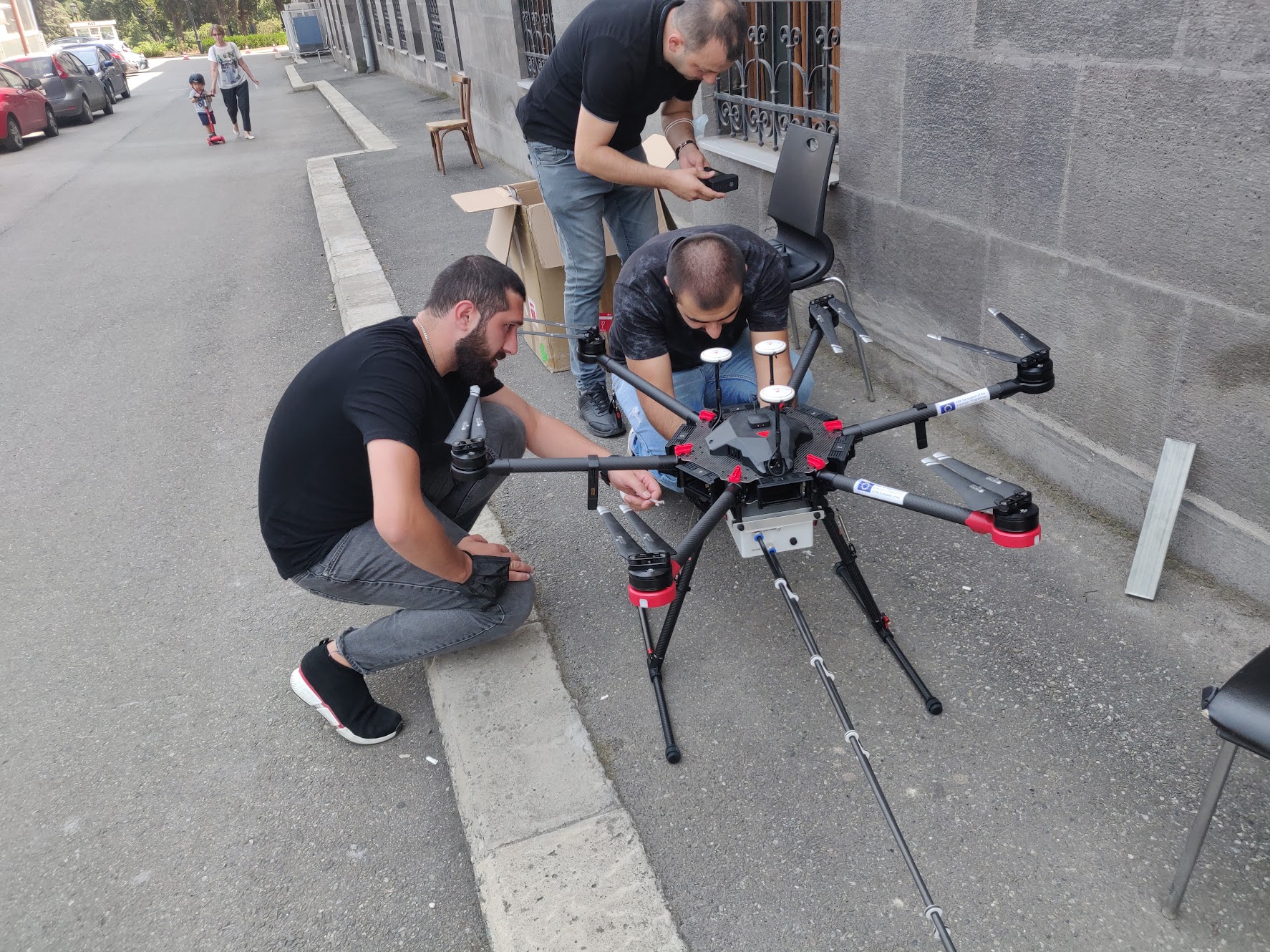 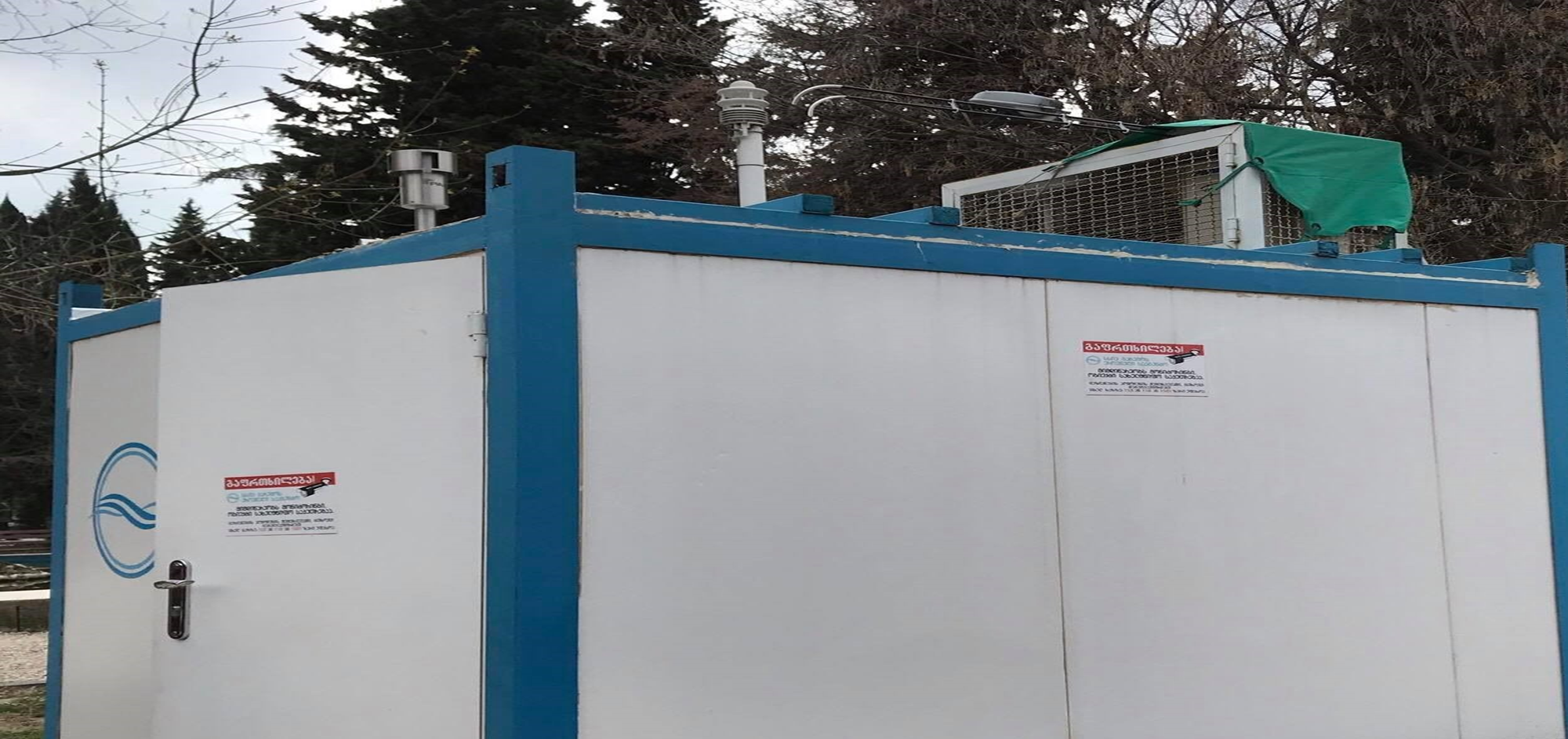 Educational for Drone (eDrone)
574090-EPP-1-2016-1-IT-EPPKA2-CBHE-JP
14
FZJ Sensor systems testing
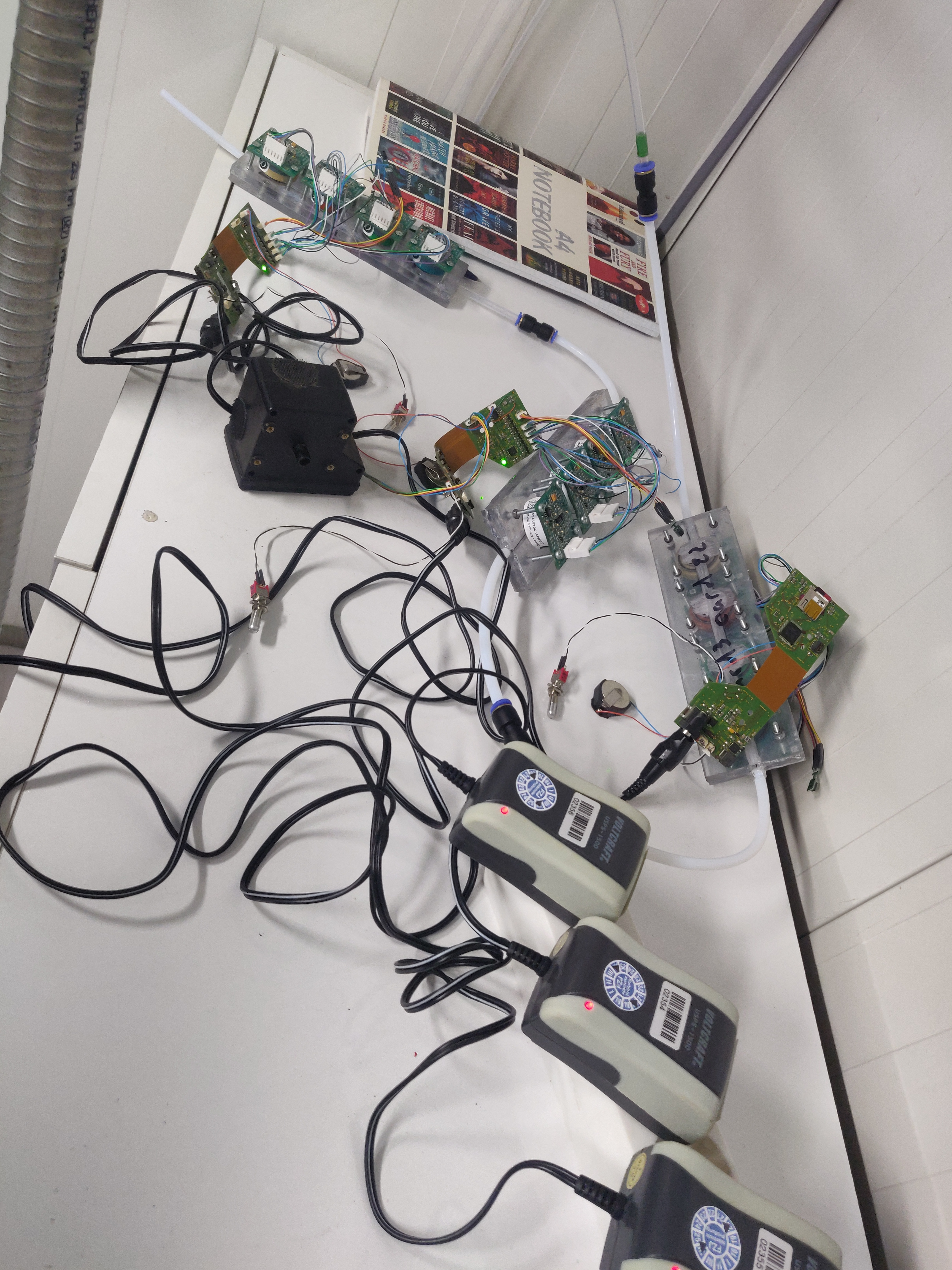 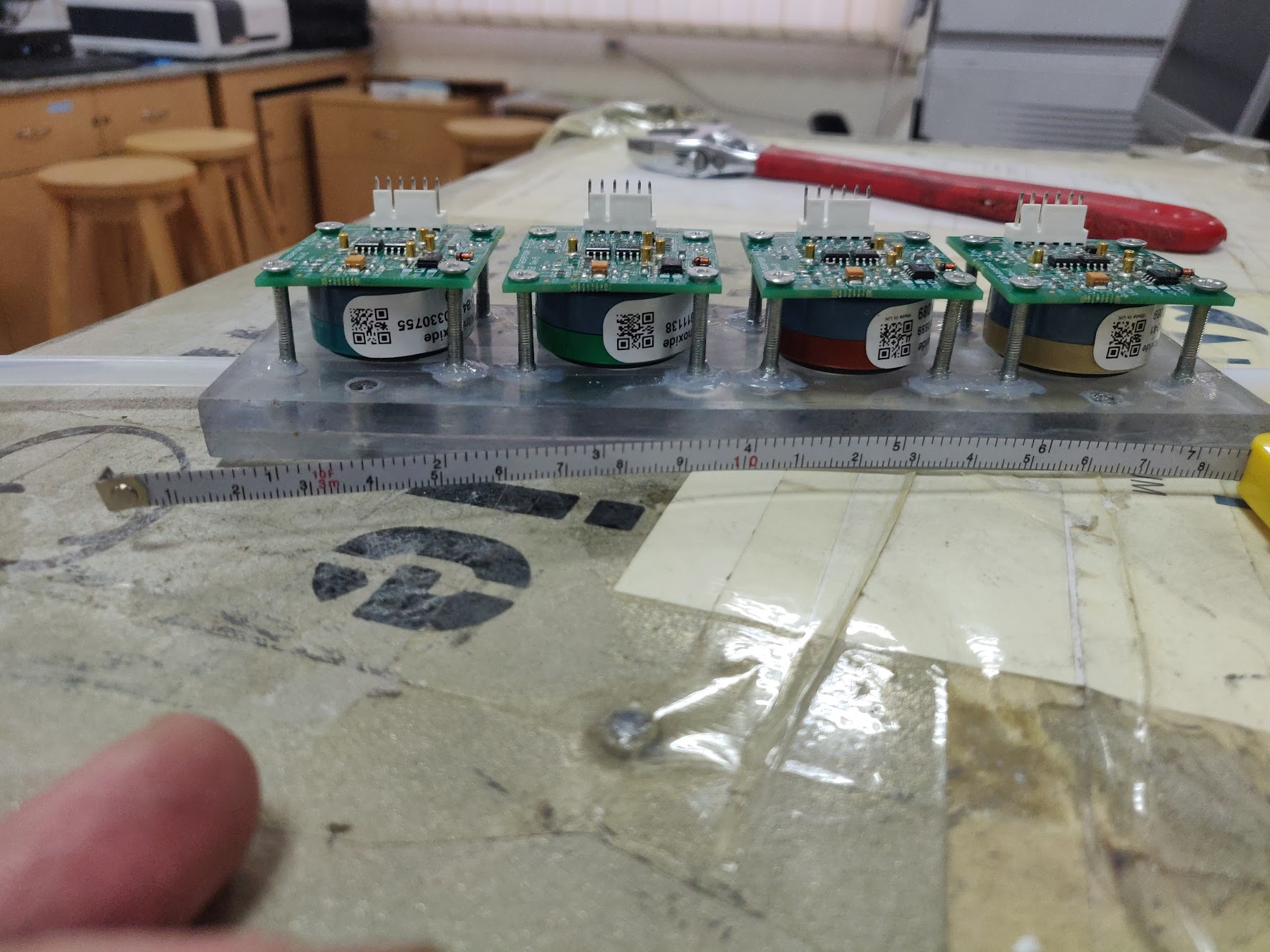 15
NO2 Sensor mean = 0.027 mg/m3
NO2 Station mean = 0.029 mg/m3
Bsc. Student of San Diego State University Georgia
Lika Kirtadze
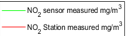 Correlation Coefficient = 0.3
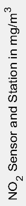 16
Date and Time
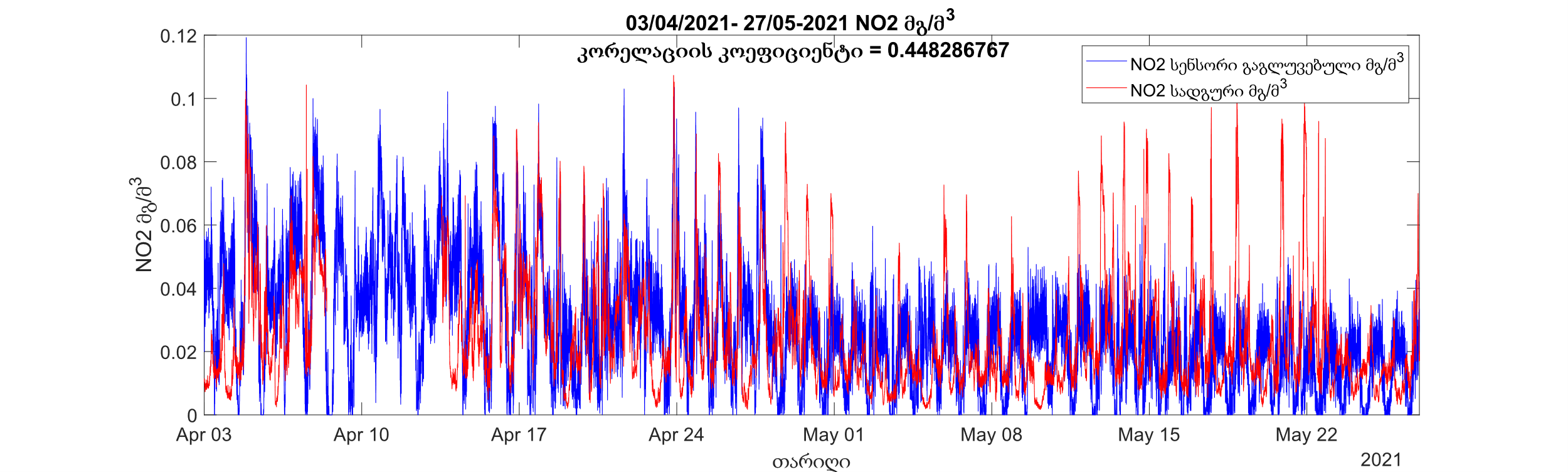 03/04/2021 27/05/2021 NO2 mg/m3

Correlation Coefficient = 0.448
14
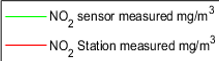 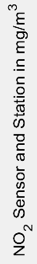 17
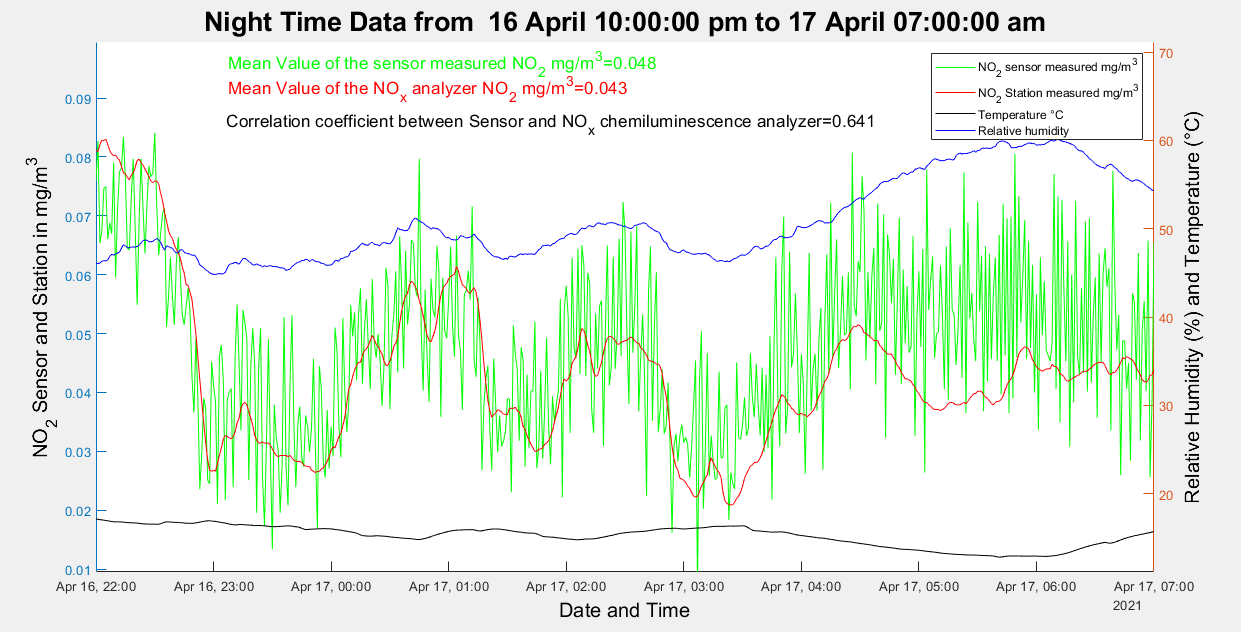 Lika Kirtadze
18
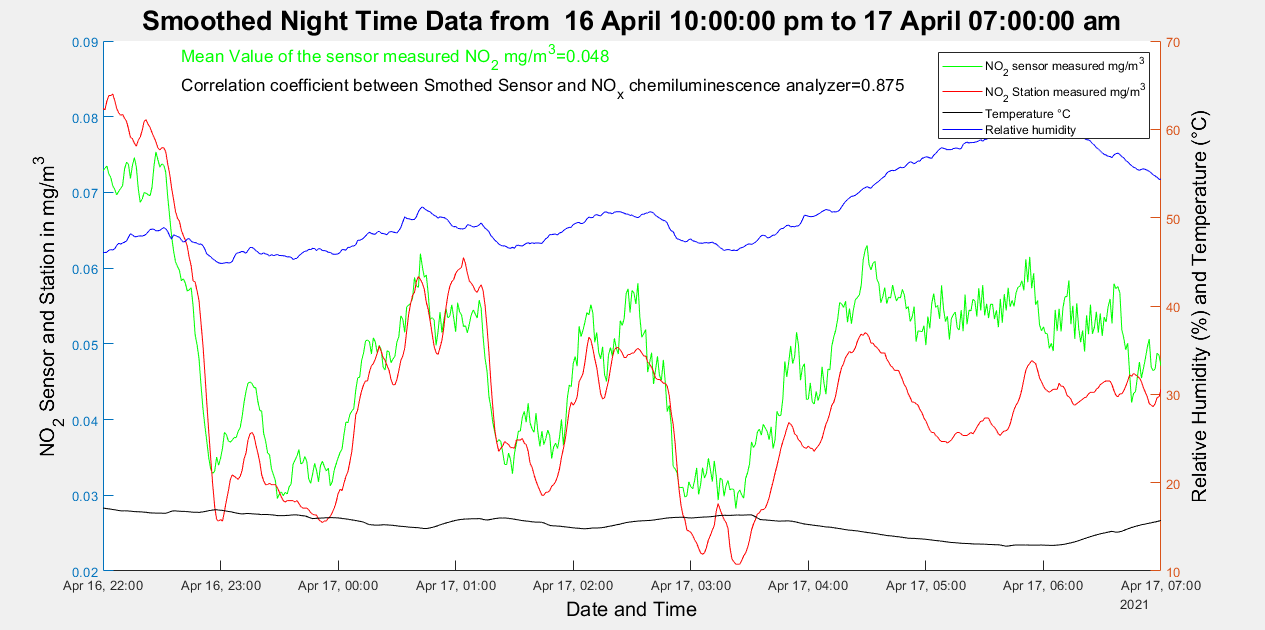 Lika Kirtadze
19
Ozone 17.06.2021 – 07.07.2021
Average O3 concentration (Station)- 55 μ/m3 
Average O3 concentration (Sensor) - 57 μ/m3
Correlation coefficient- 0.3
TSU Master Student
Levani Turmanidze
20
[Speaker Notes: Problem with DA]
Comparison of OPC measurements
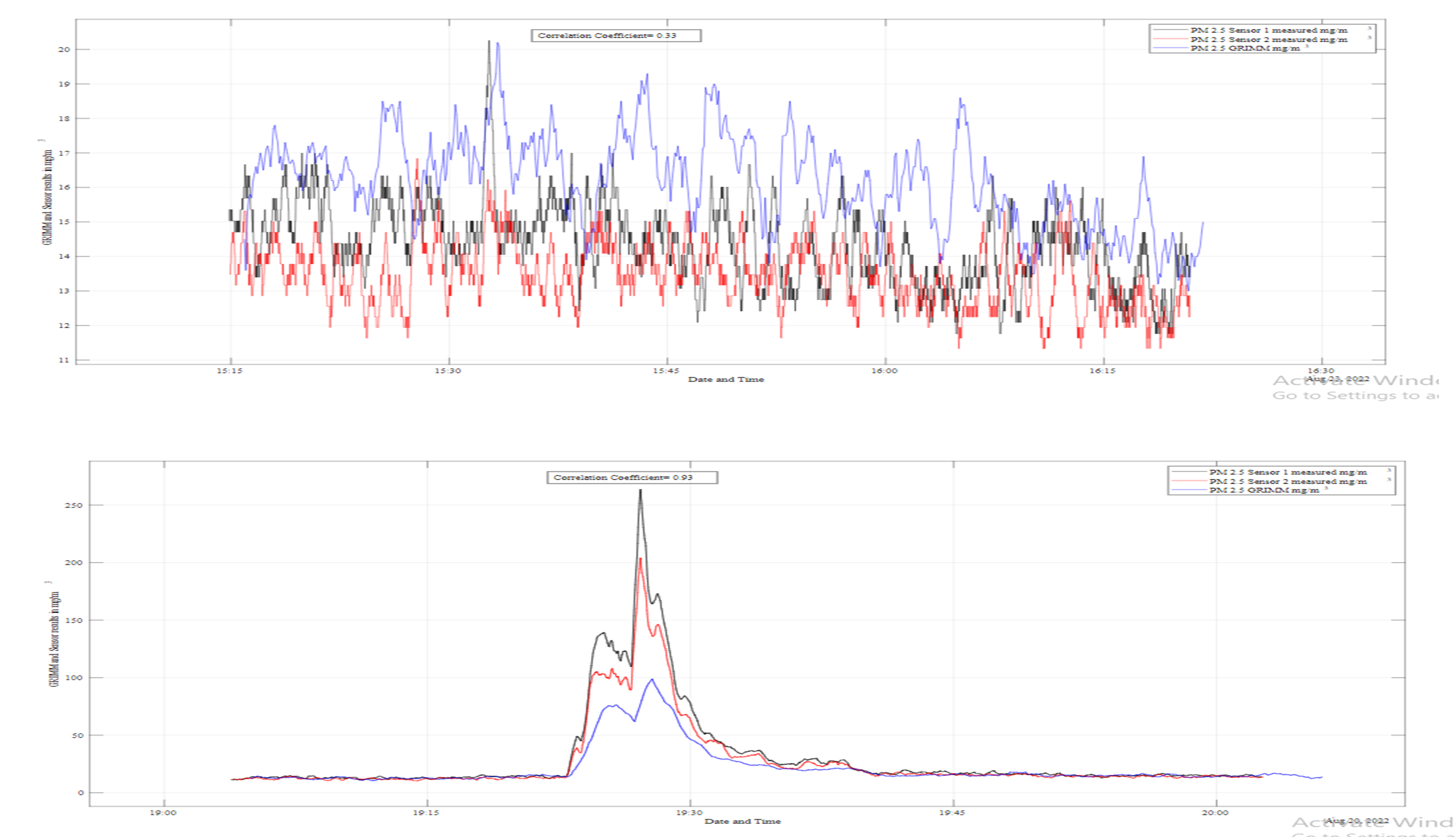 TSU BCs students
Ani Rurua
Mariam Shanidze
Nino Jajanidze
Lika Kirtadze
Mariam Akhvlediani
21
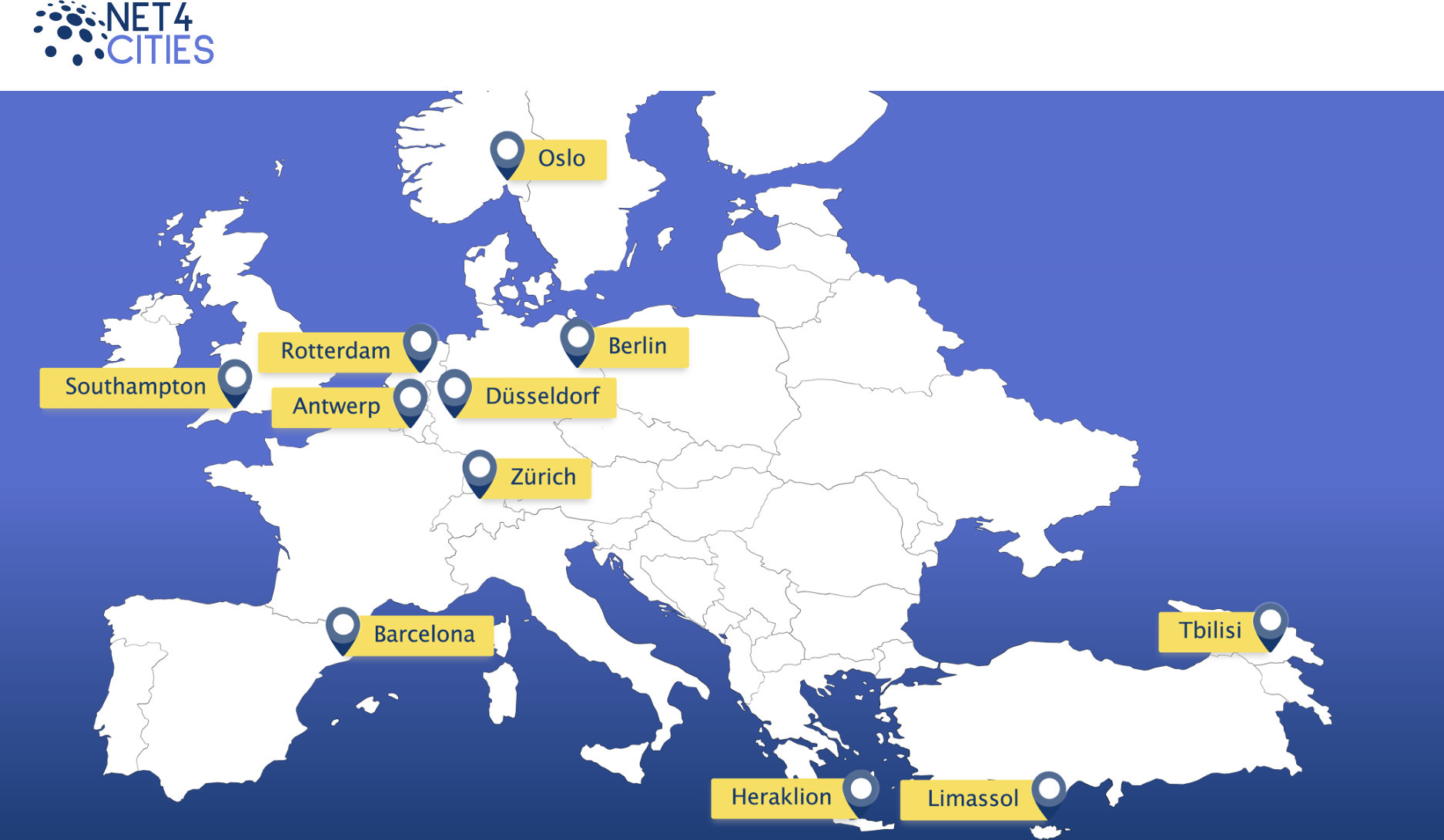 https://www.net4cities.eu/
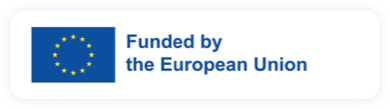 22
[Speaker Notes: Research Institute for Sustainability – Helmholtz Centre Potsdam (RIFS)]
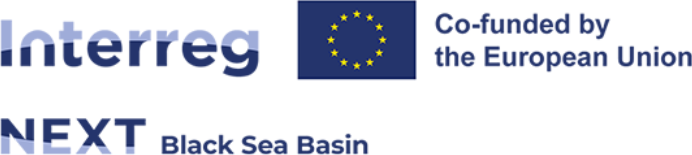 Alliance for the Protection of Black Sea Community Health through integrated Air Quality Early Warning Systems
AIRBASE
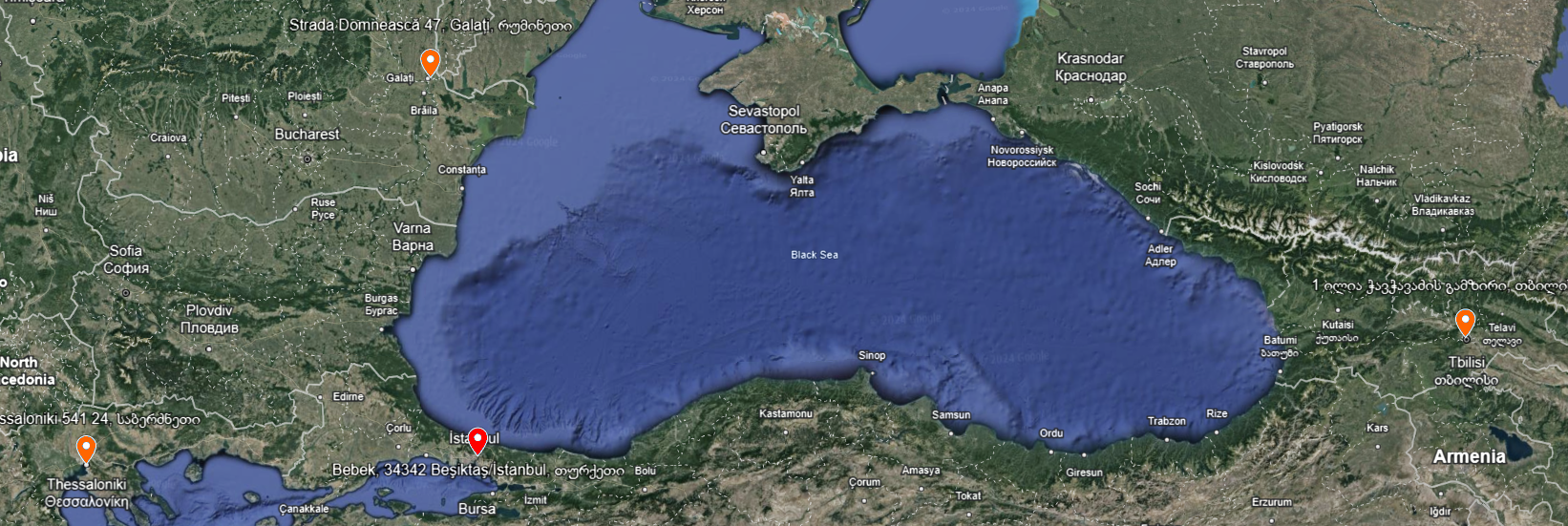 23
[Speaker Notes: BSB01291
Boğaziçi University
“Dunarea de Jos” University of Galati
ARISTOTELIO PANEPISTIMIO THESSALONIKIS-EIDIKOS LOGARIASMOS KONDILION EREVNAS]
SMART|AtmoSim_LAB’s Contribution to Science and education
(some figures)
2 bachelor and 15 master degree diploma were completed at SMART|AtmoSim_LAB

Up to 40 presentations given at local and international scientific conferences

More than 20 students visited FZJ from Chemistry department

1 master diploma was completed at FZJ

1 PhD diploma was completed 2 PhD students are currently finishing their diplomas at FZJ

Joint workshops/summer schools at TSU
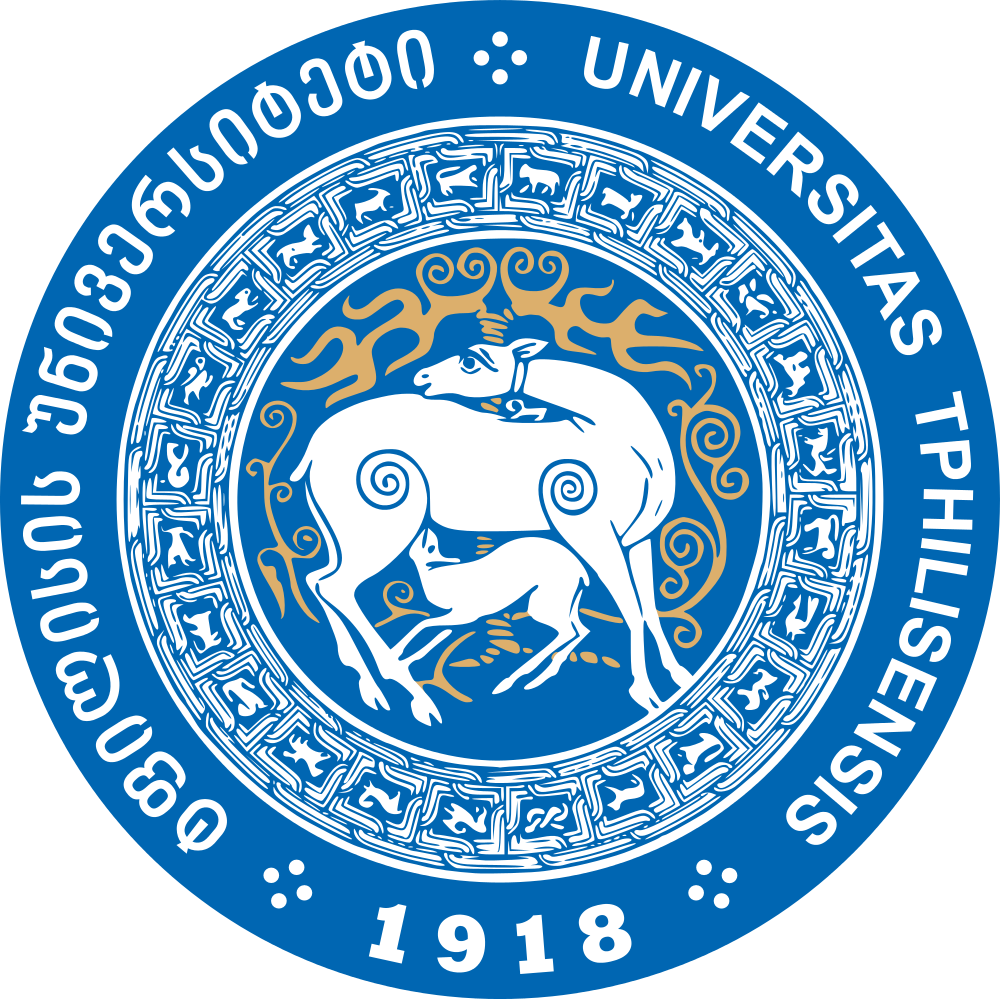 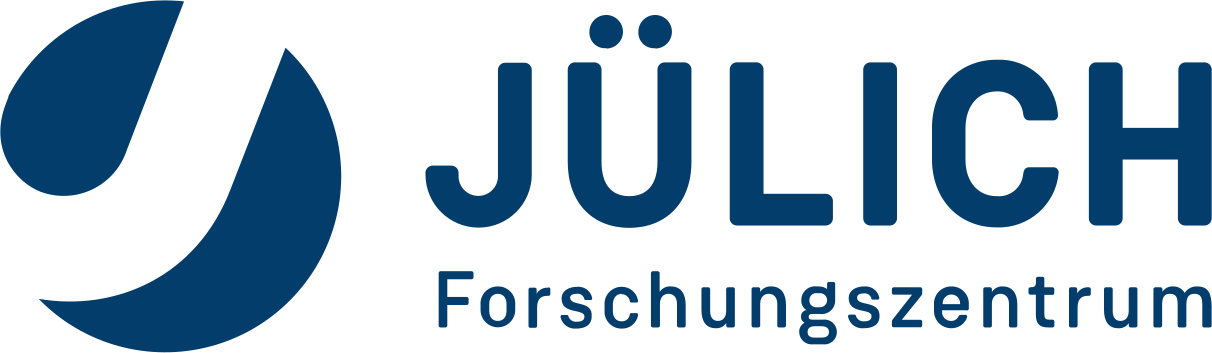 24
[Speaker Notes: Future outlook:
Prolonging project
Smart Sensors
Financial sources for permanent/semi permanent staff]
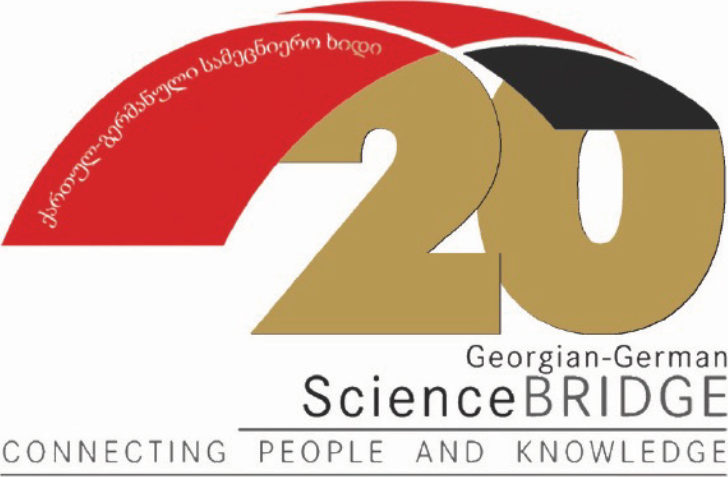 Thank you for your attention!